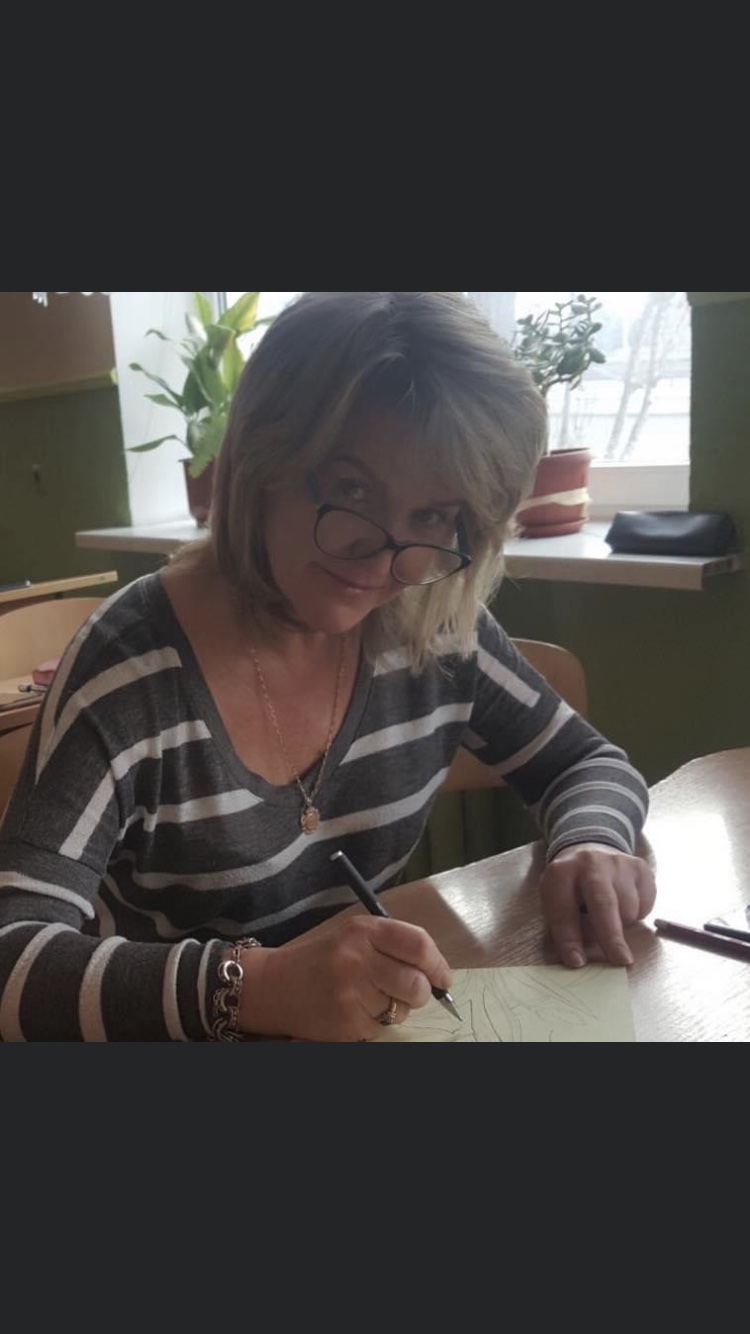 Вчитель англійської мови Присяжнюк Олена Василівна
Освіта: Вища (Київський державний лінгвістичний університет )
Спеціальність: Англійська мова та література
Кваліфікаційна категорія: вища, вчитель методист
Стаж роботи: 38 років
Моє кредо: Never stop learning because life never stops teaching
Проблема над якою працюю: створення умов для забезпечення якісної освіти в контексті НУШ на уроках англійської мови
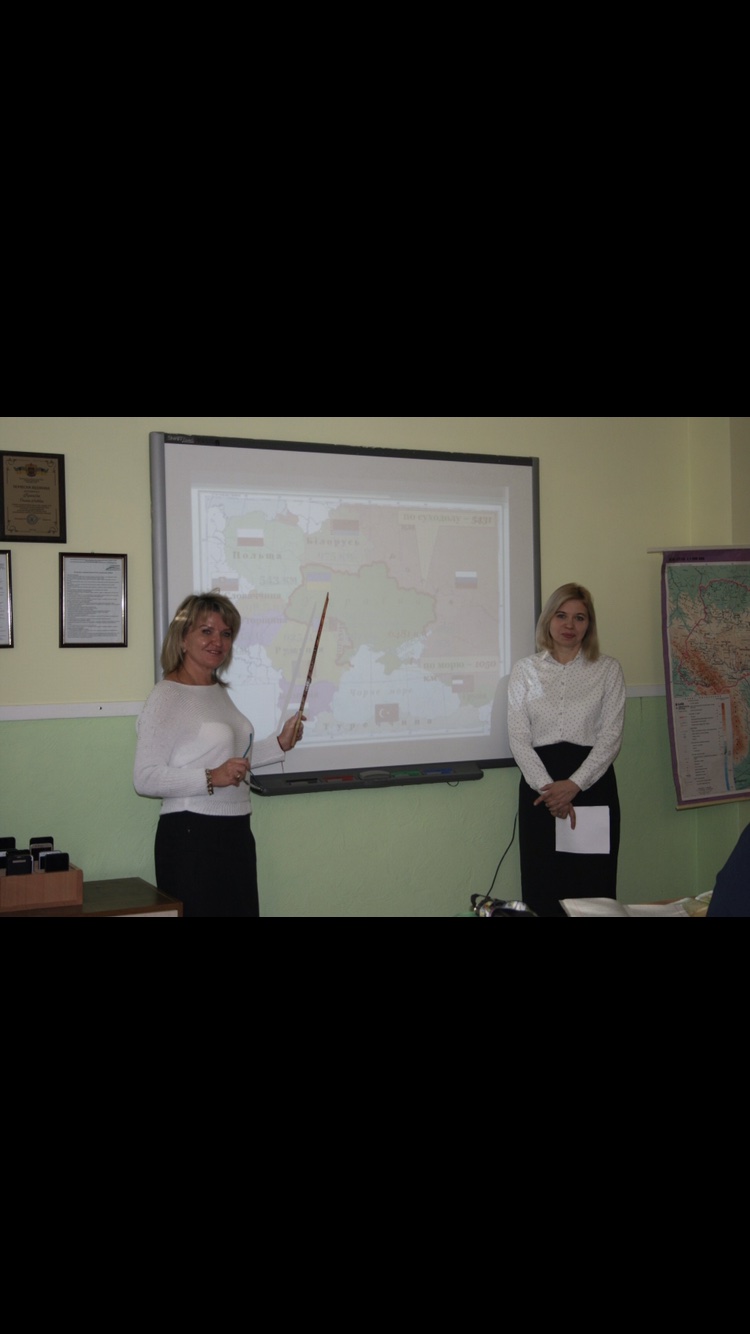 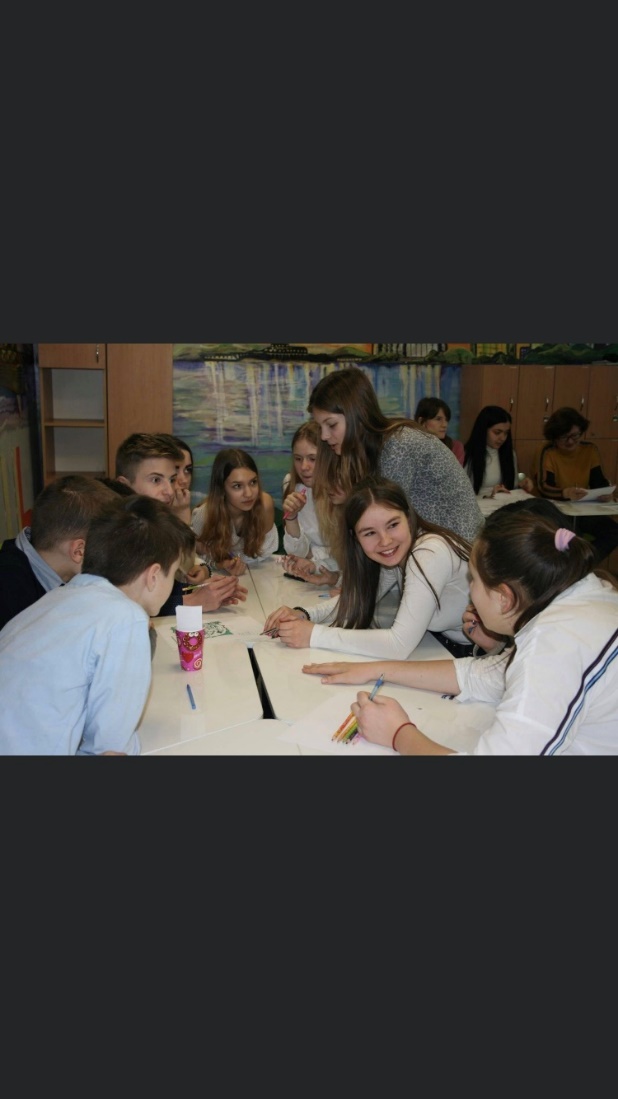 На уроках англійської мови
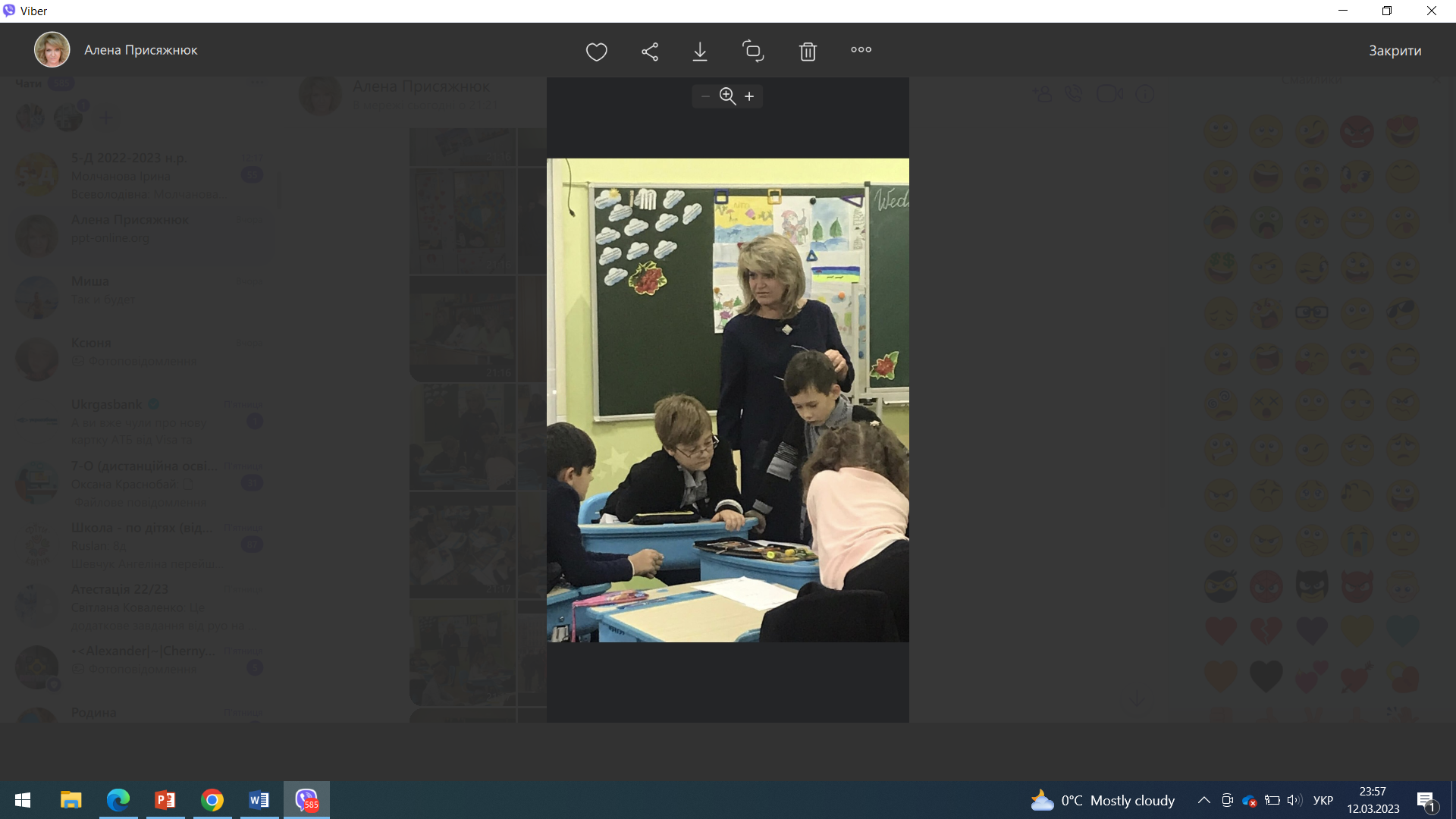 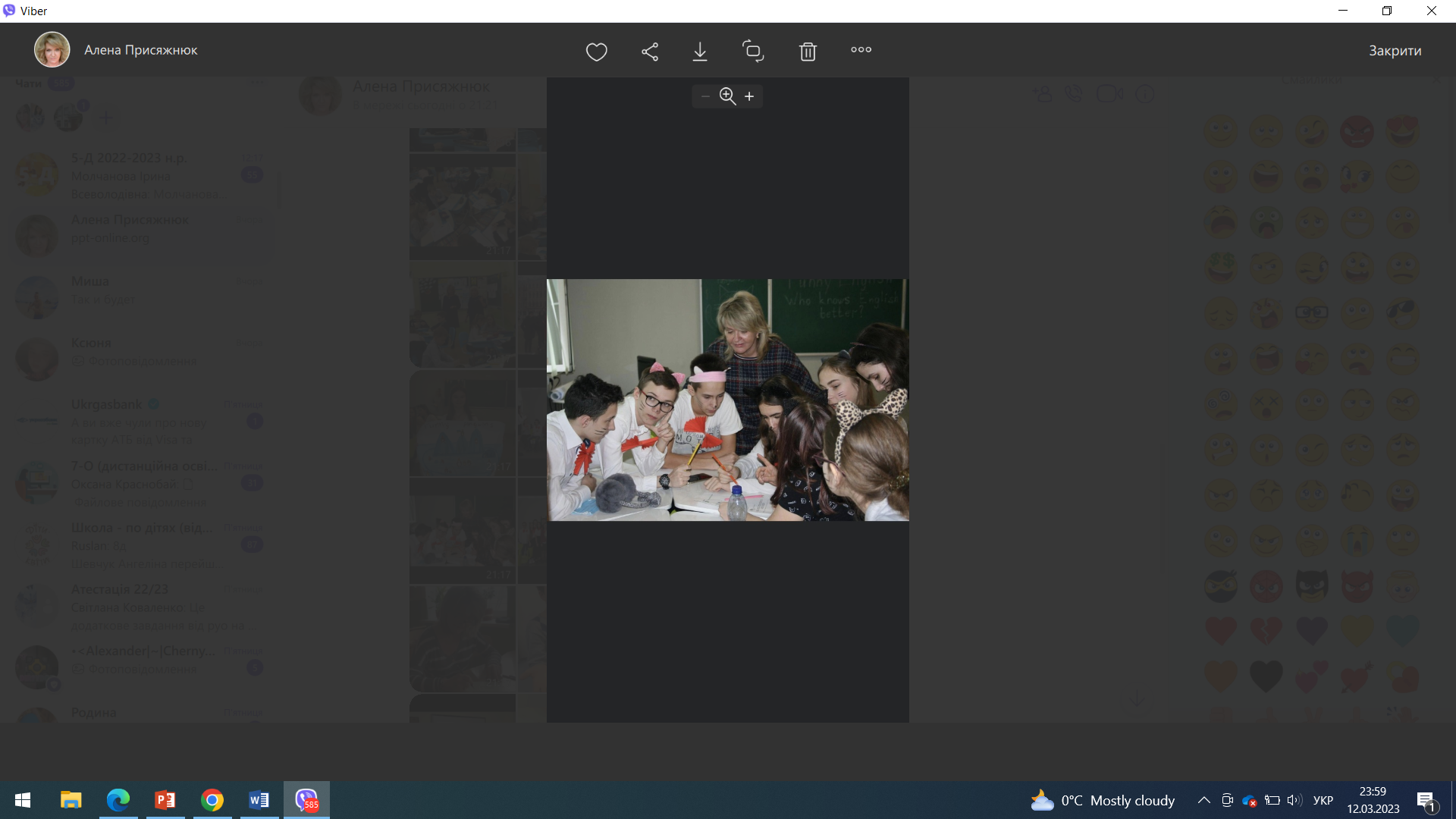 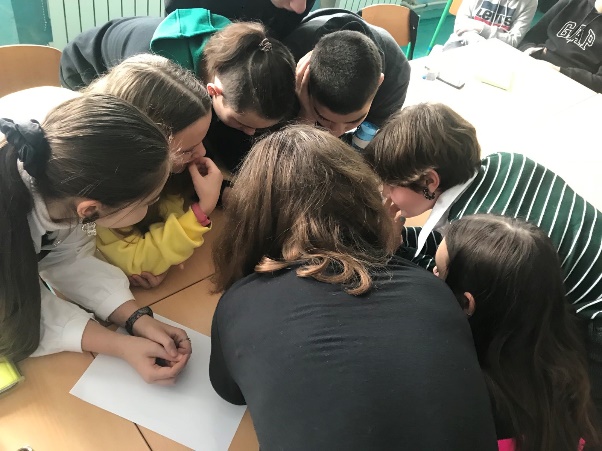 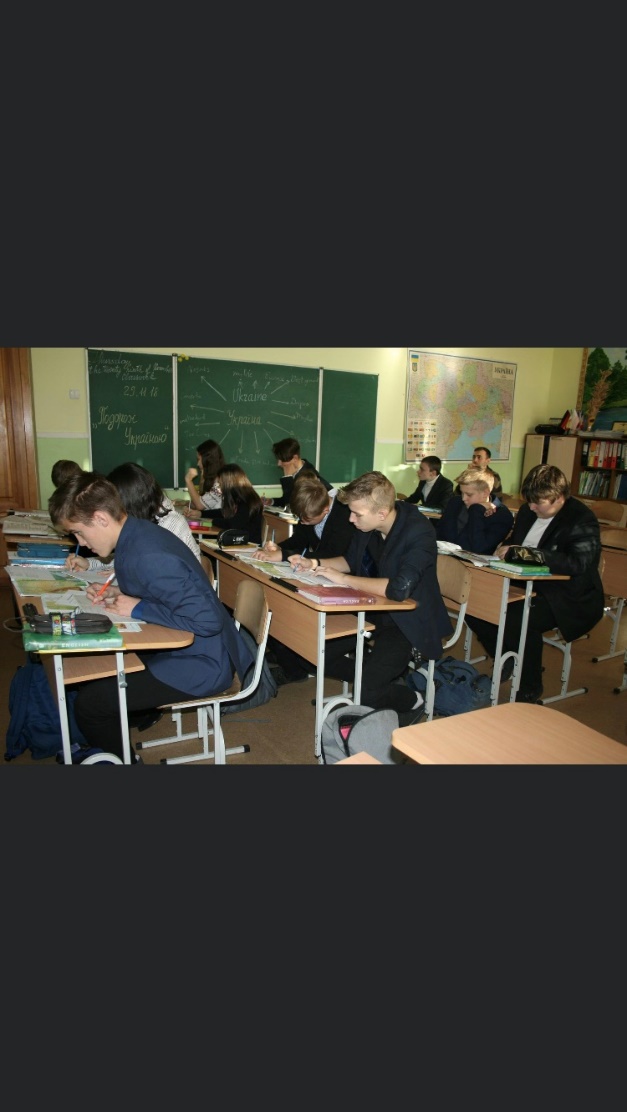 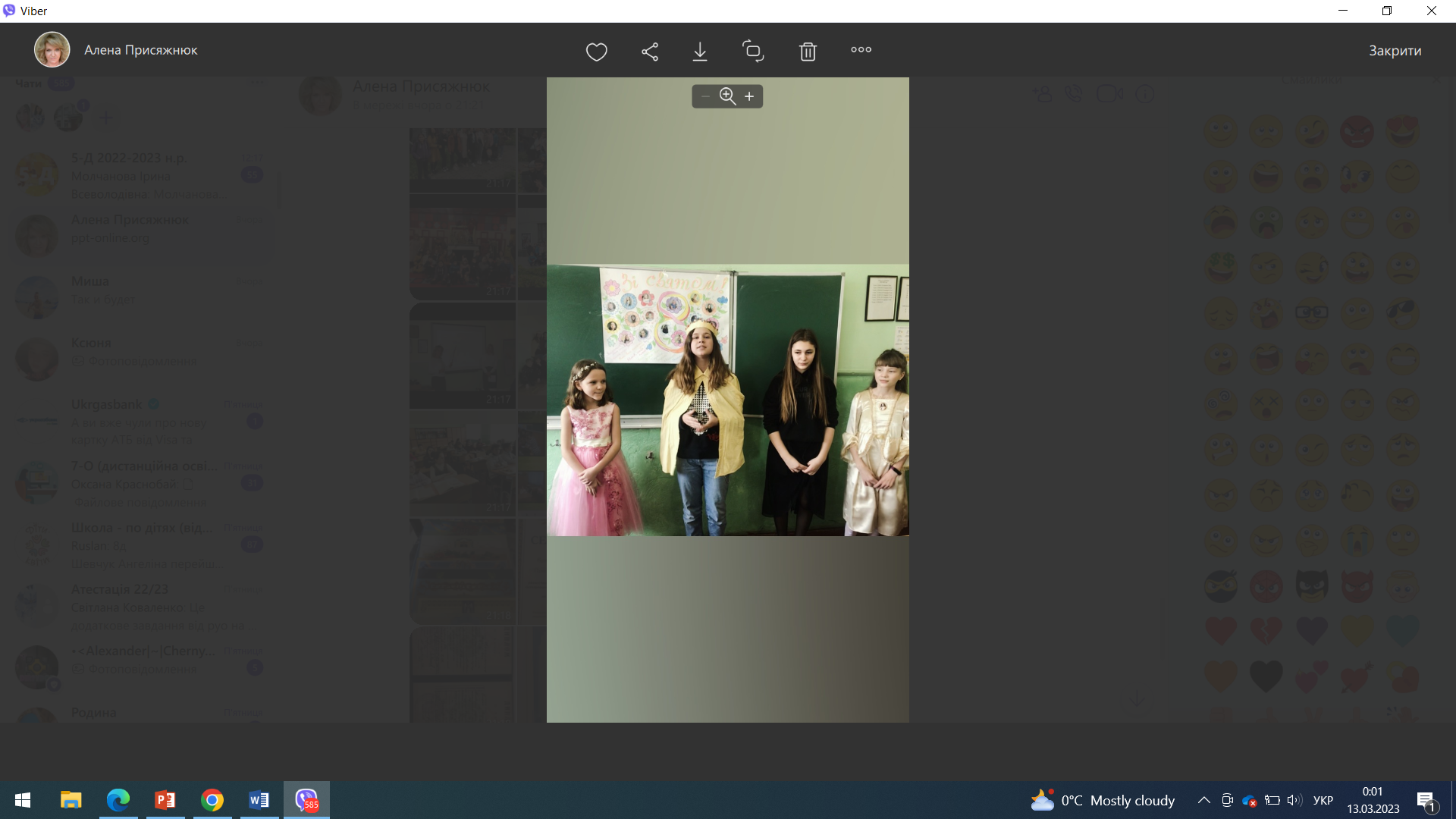 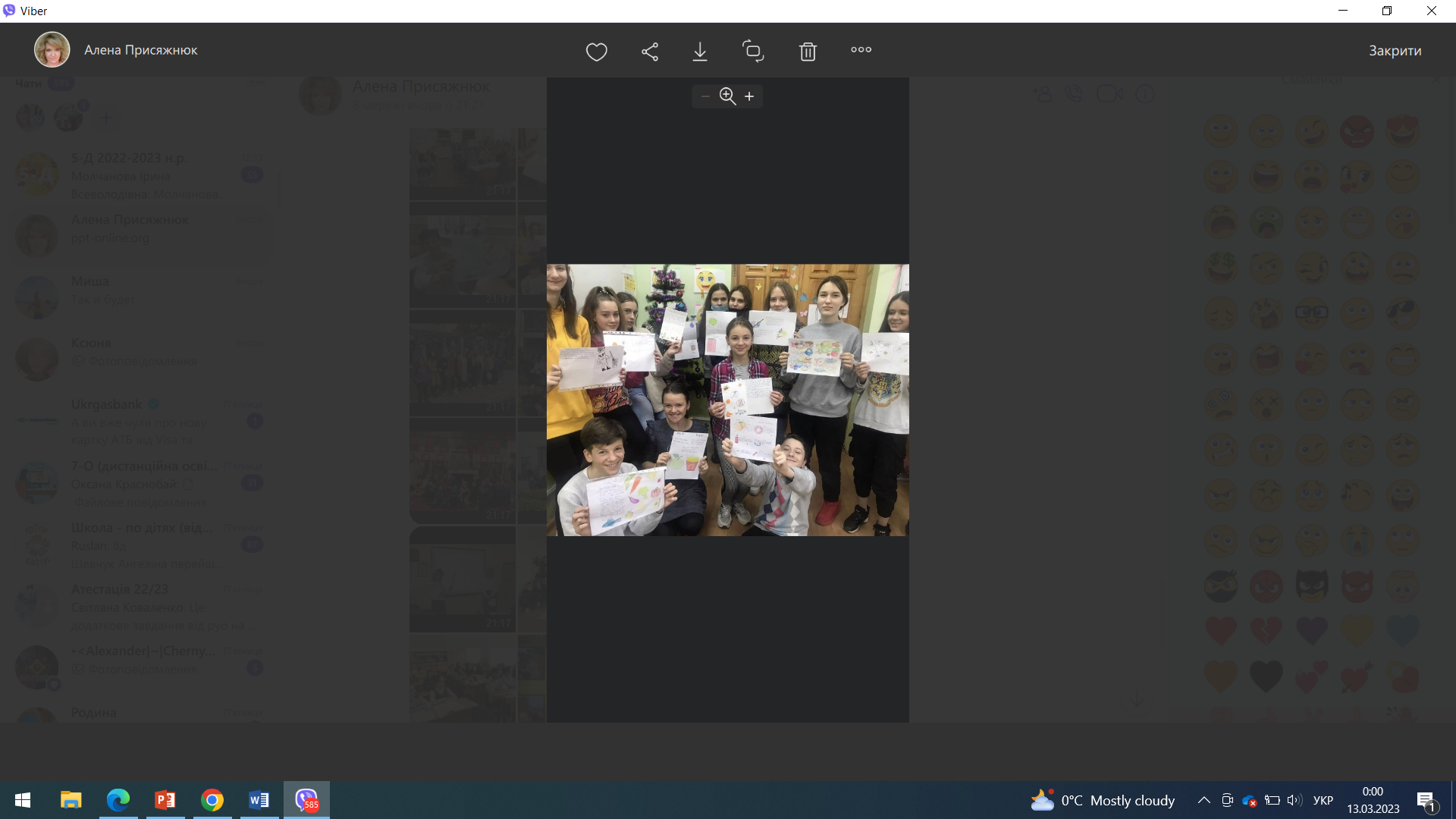 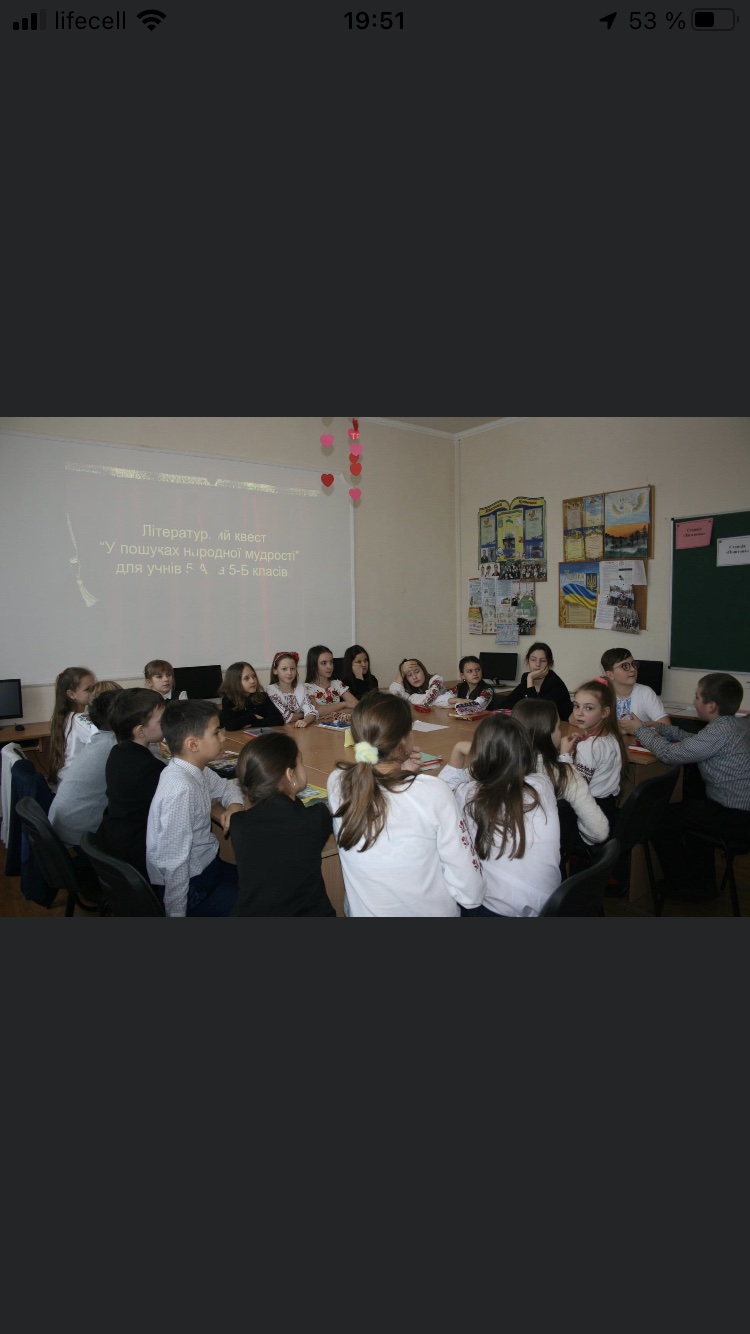 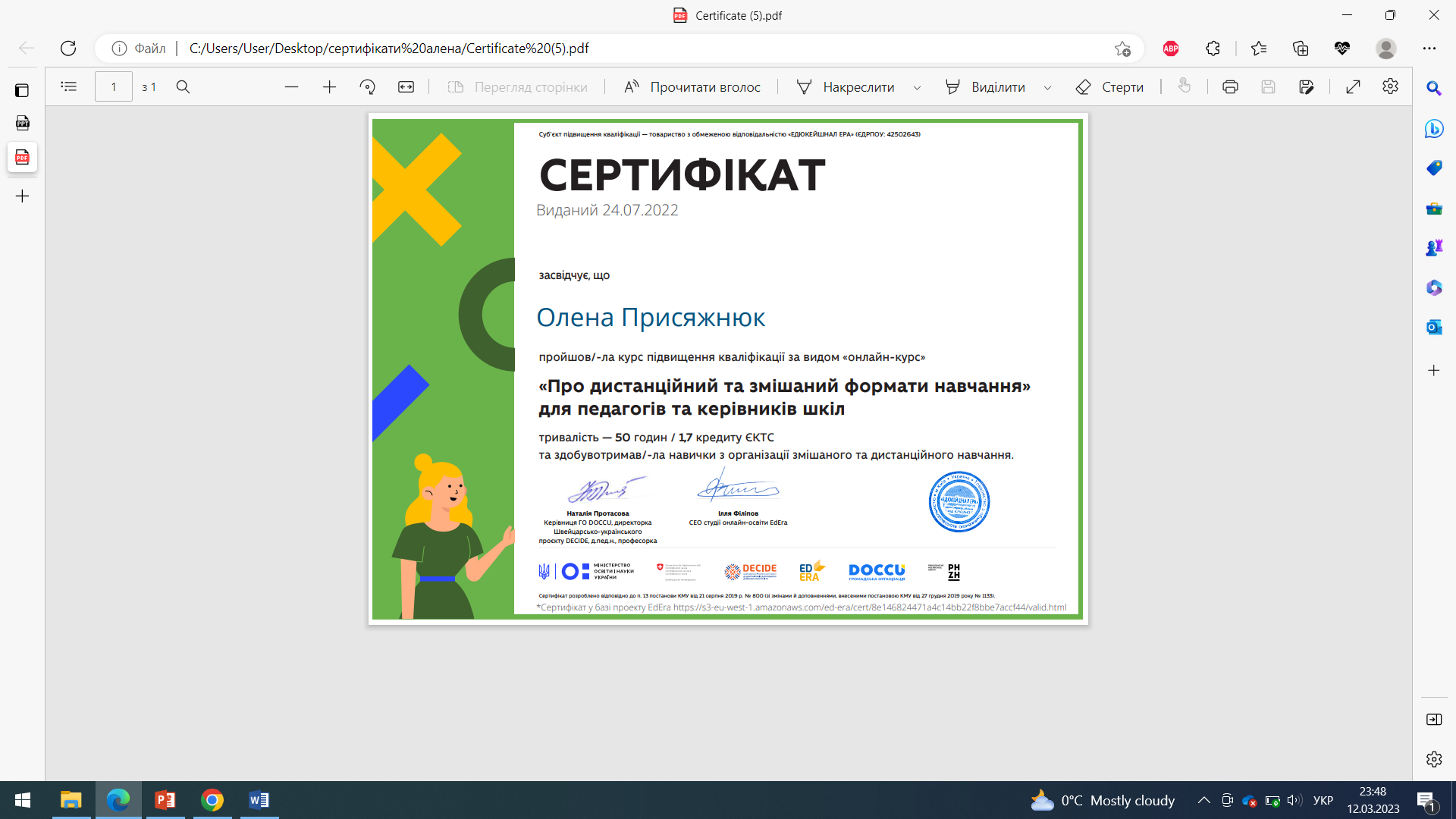 Самоосвіта та підвищення кваліфікації. НУШ - початок
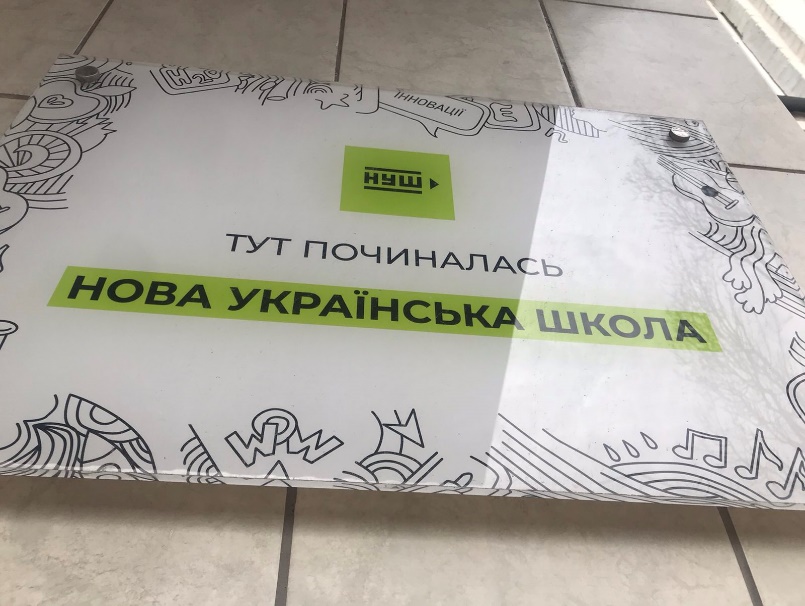 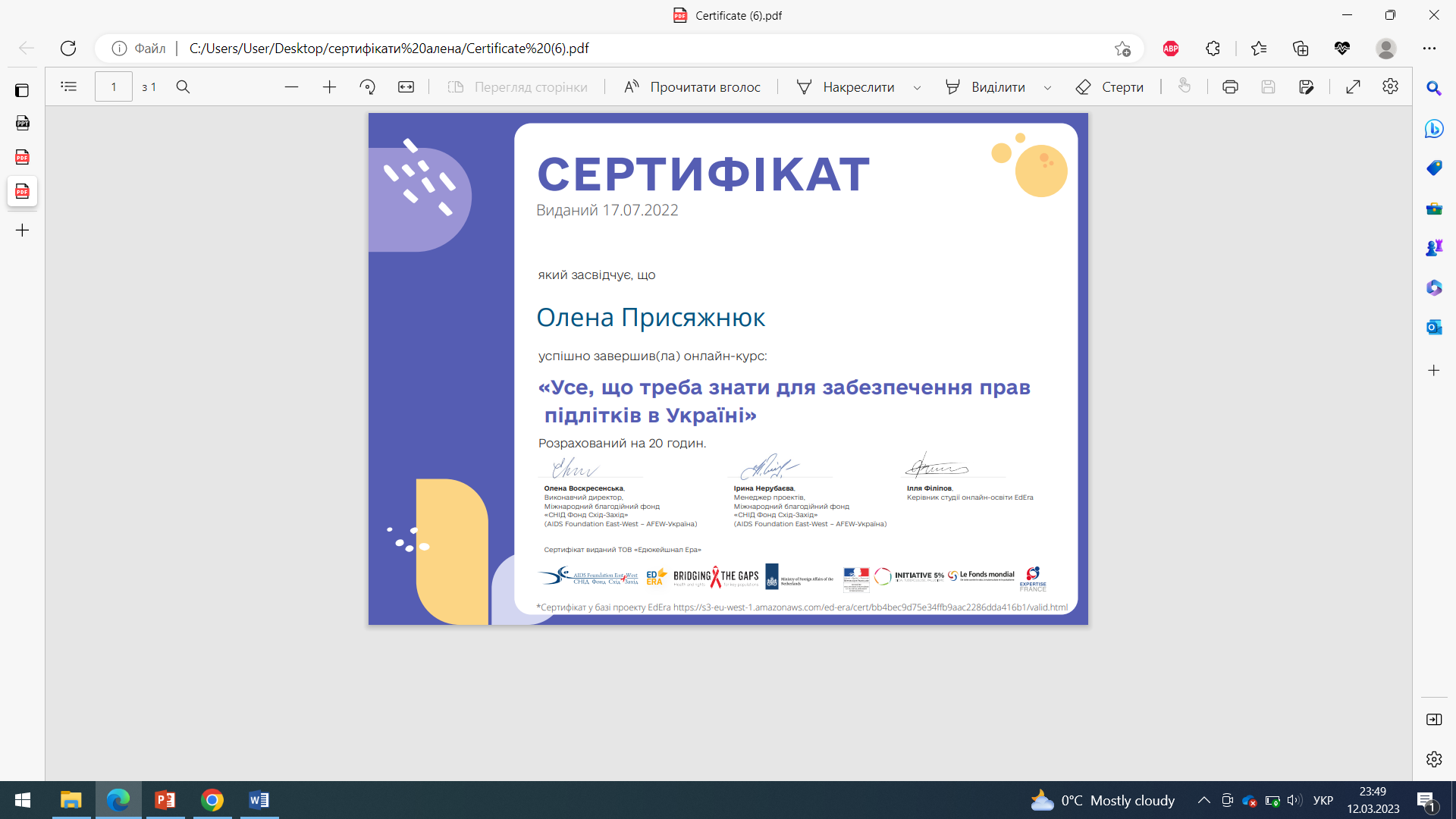 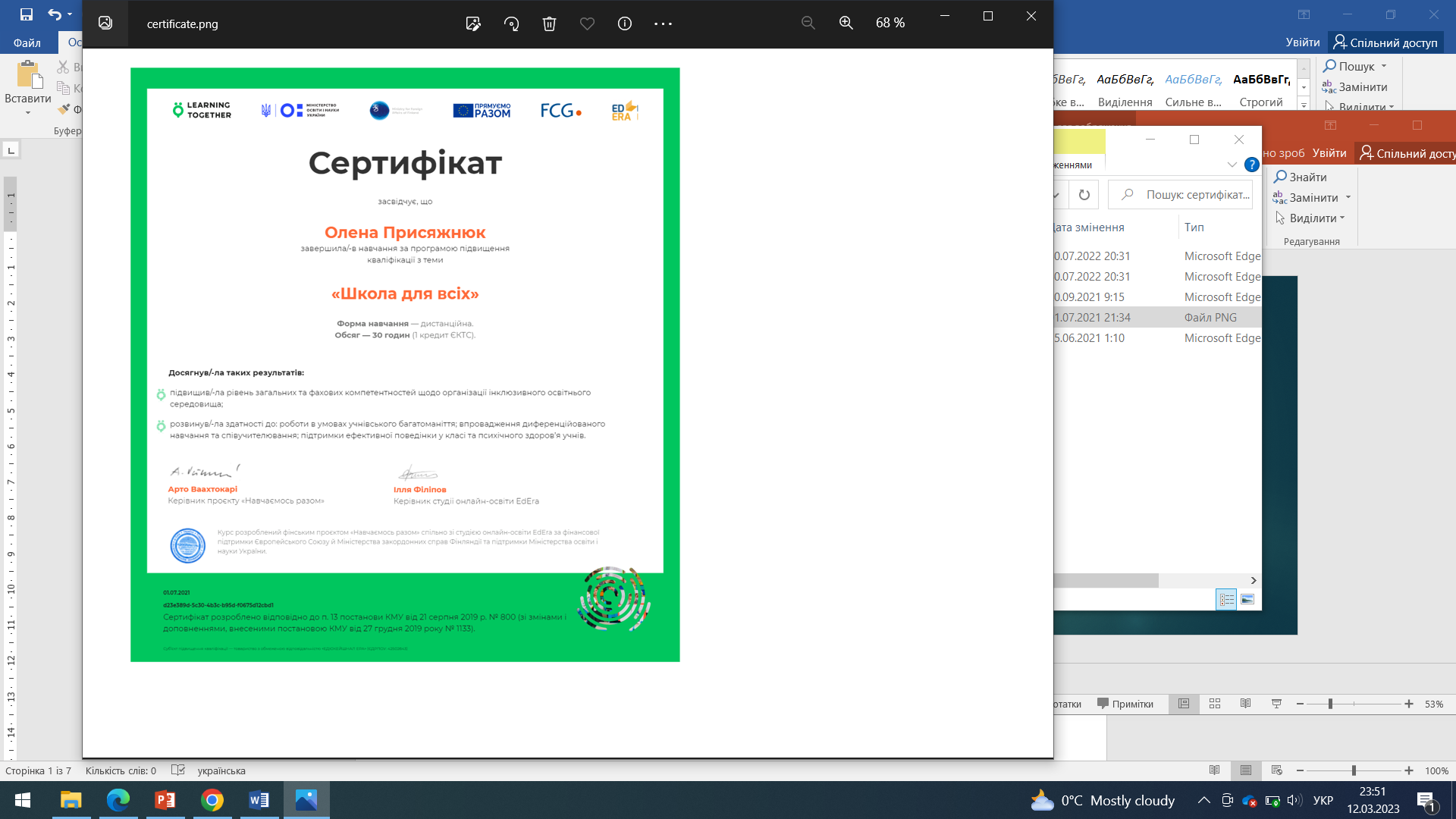 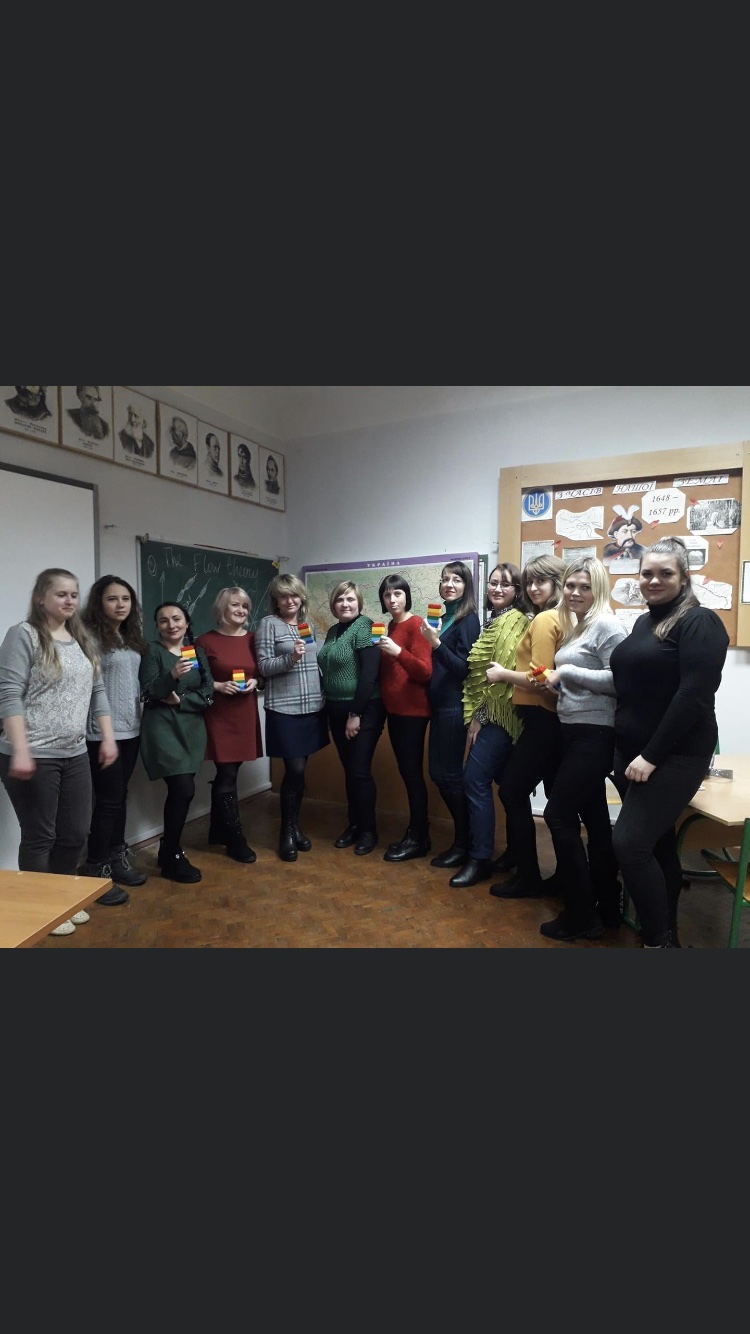 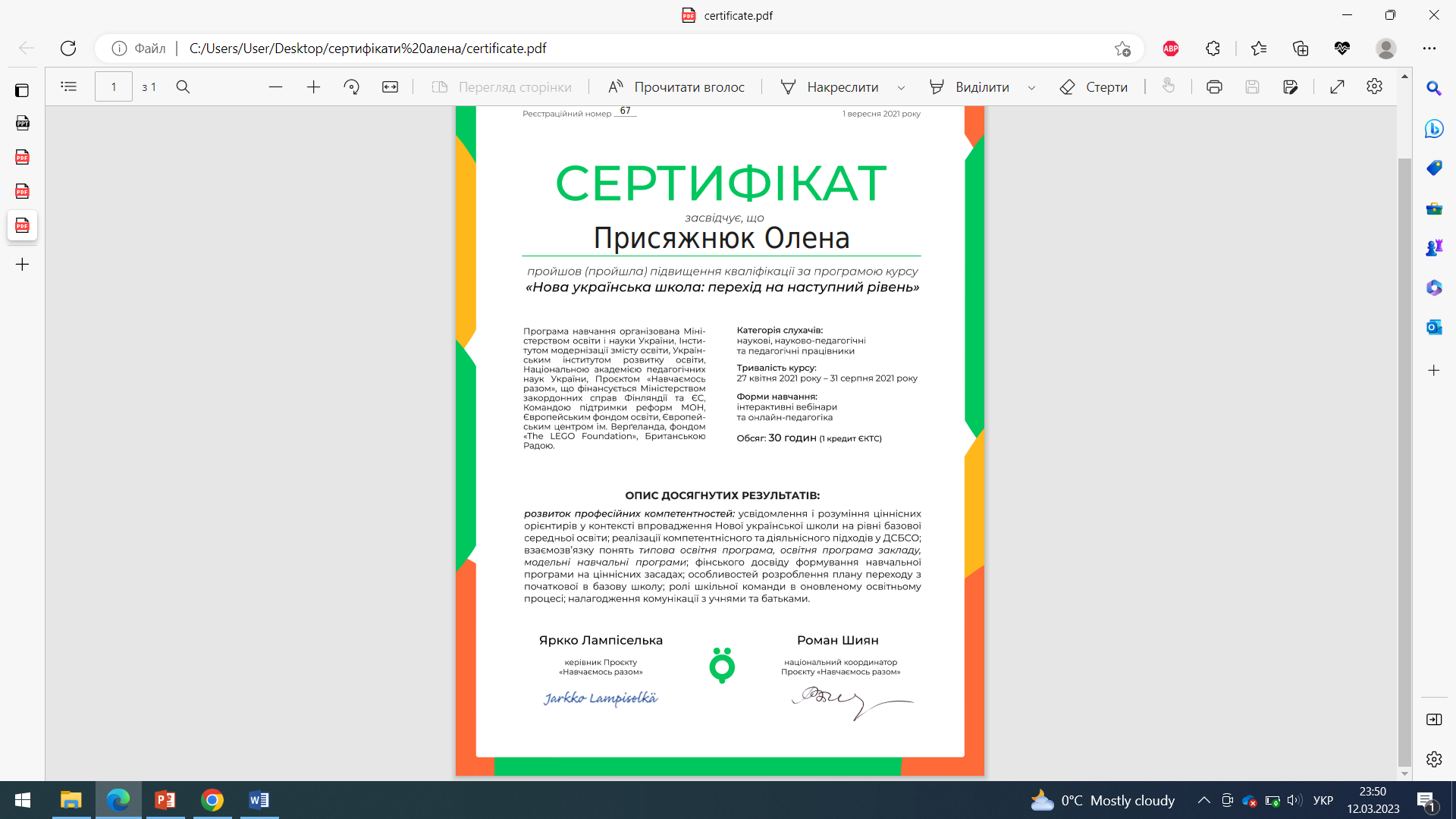 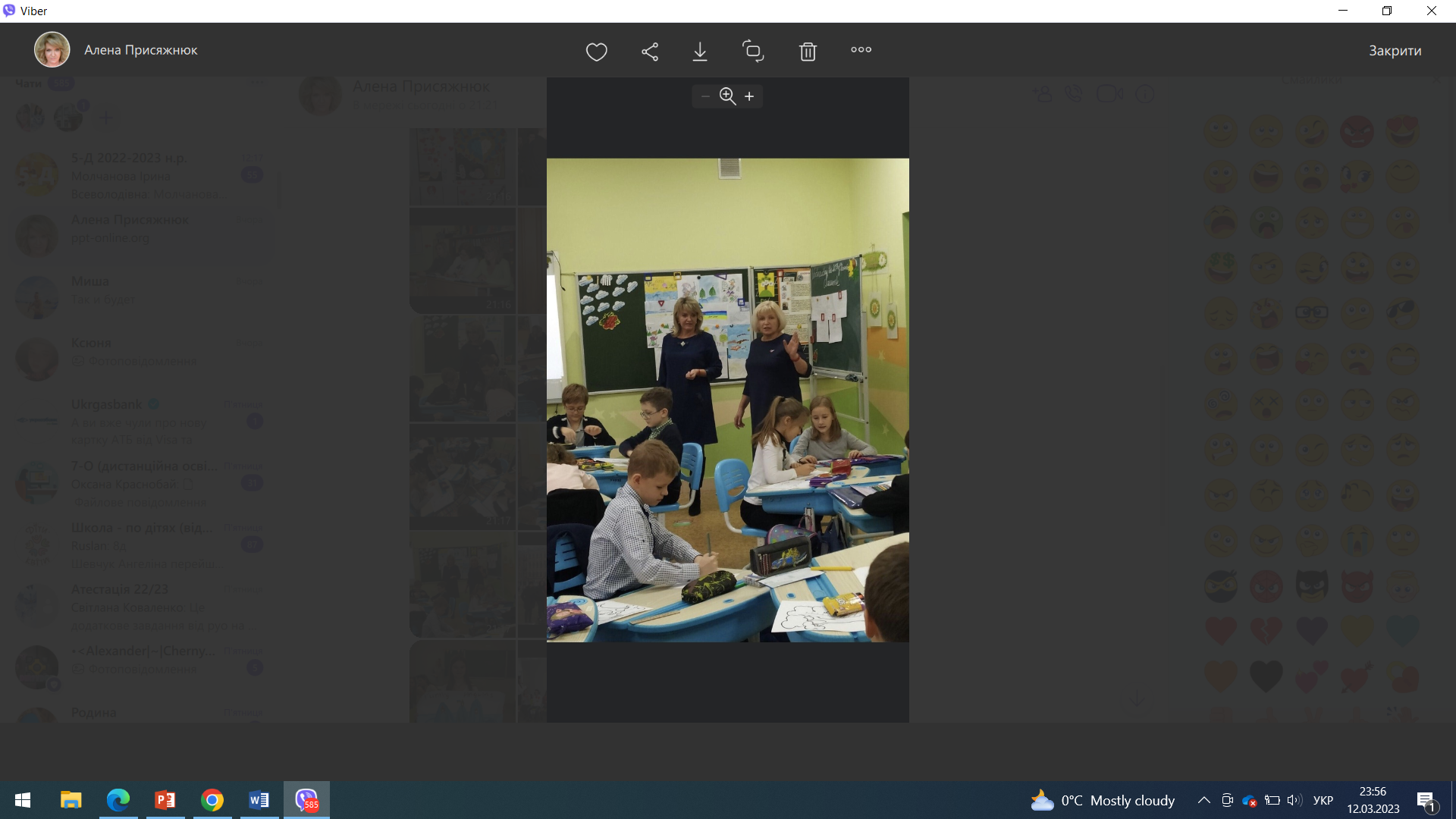 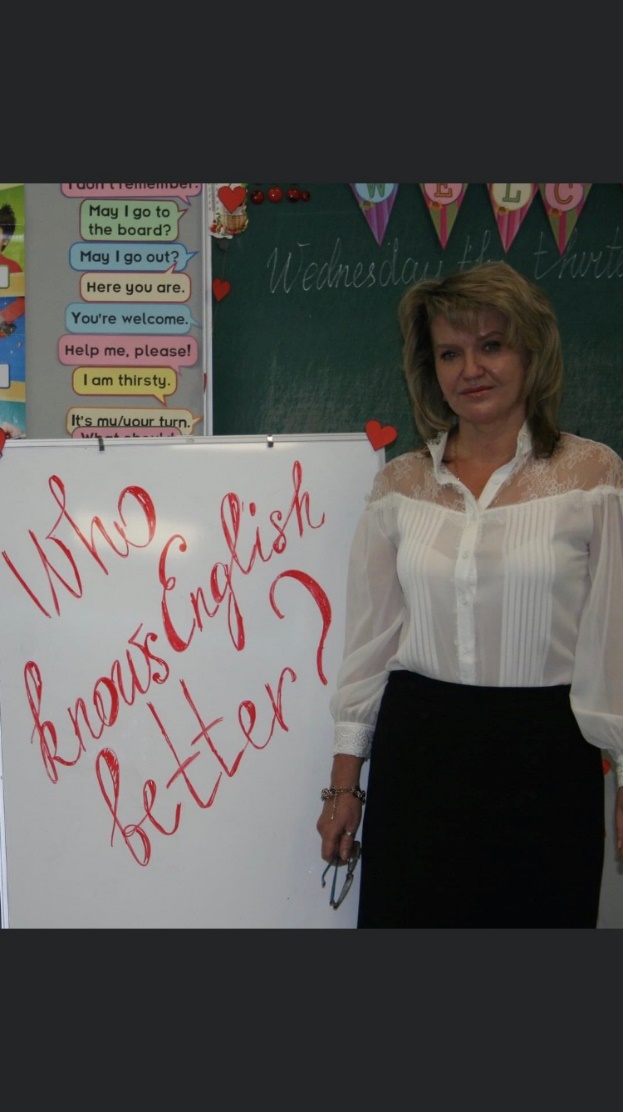 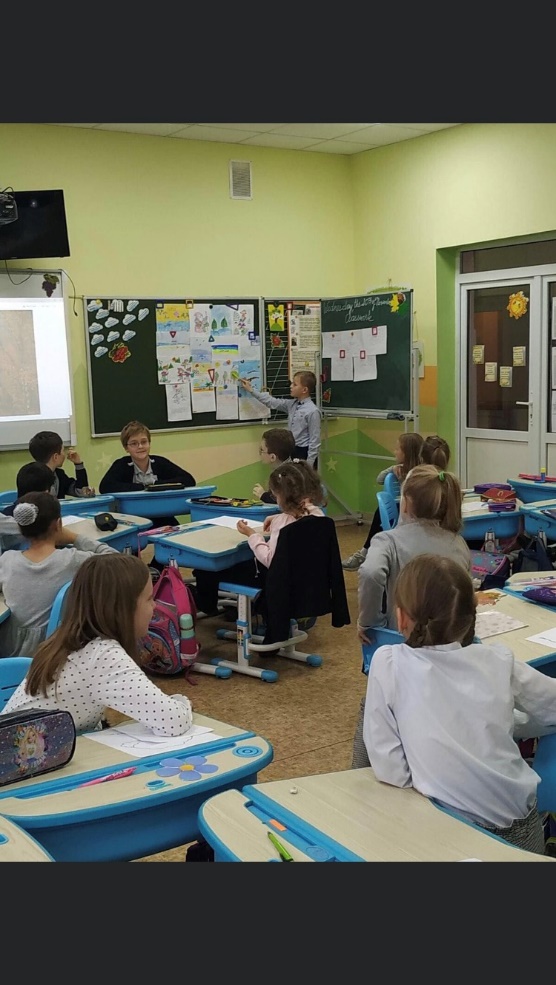 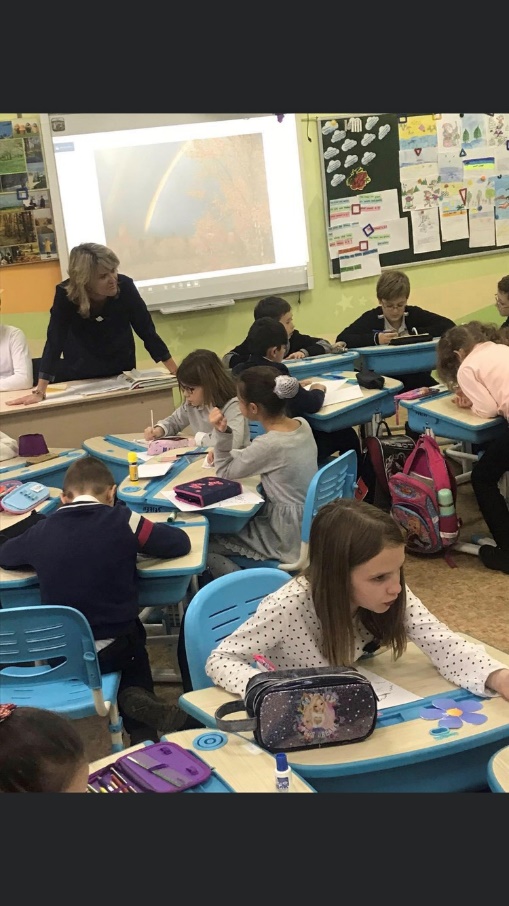 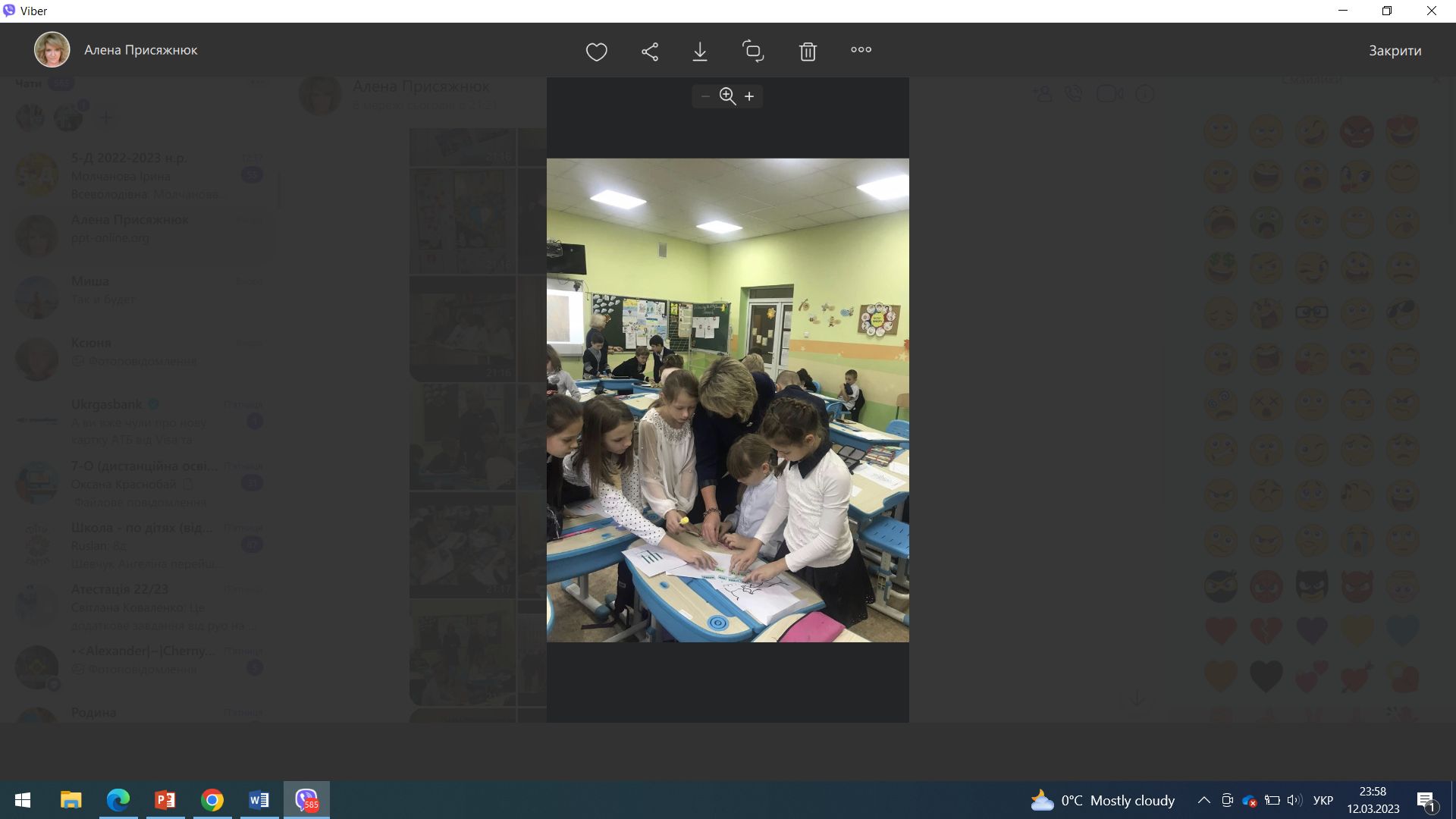 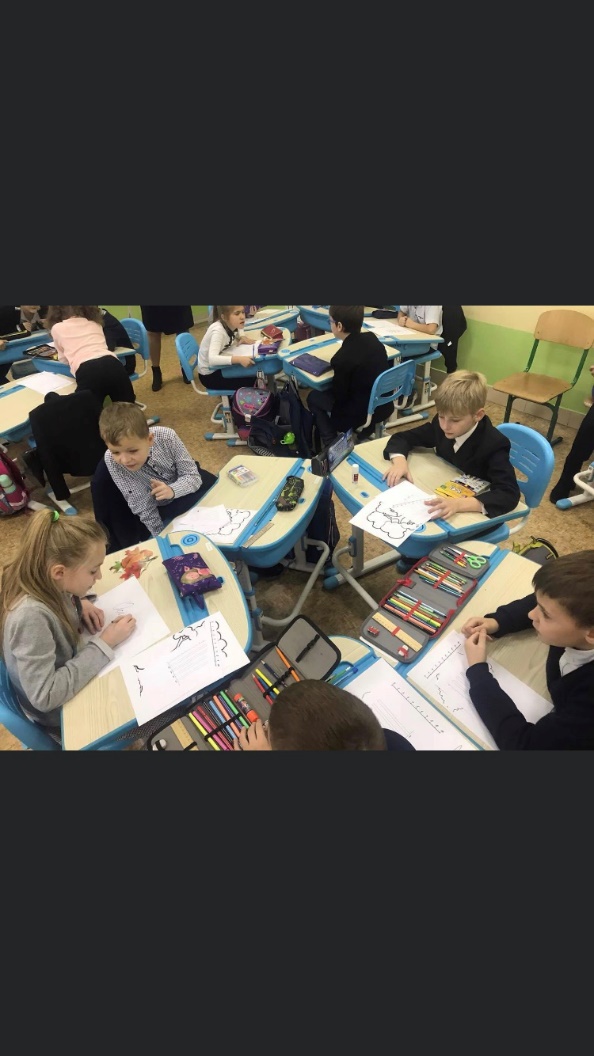 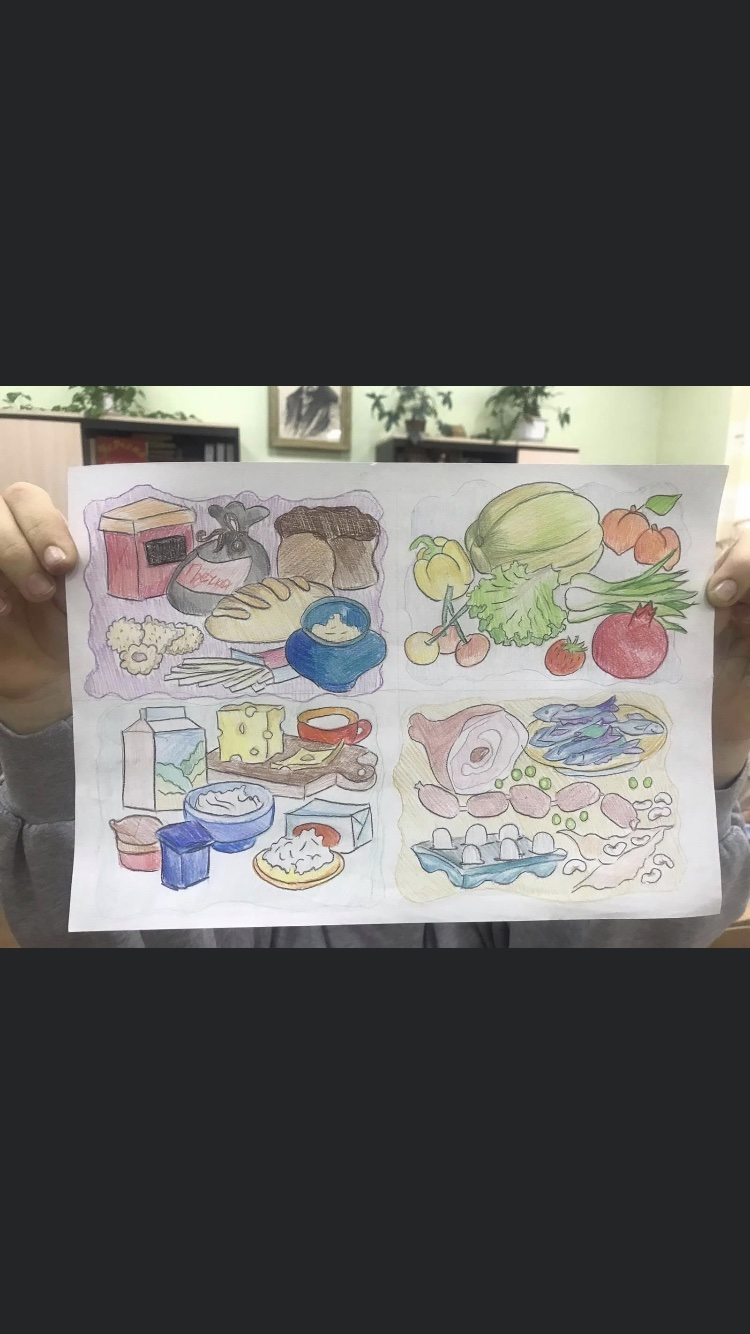 Творча лабораторія
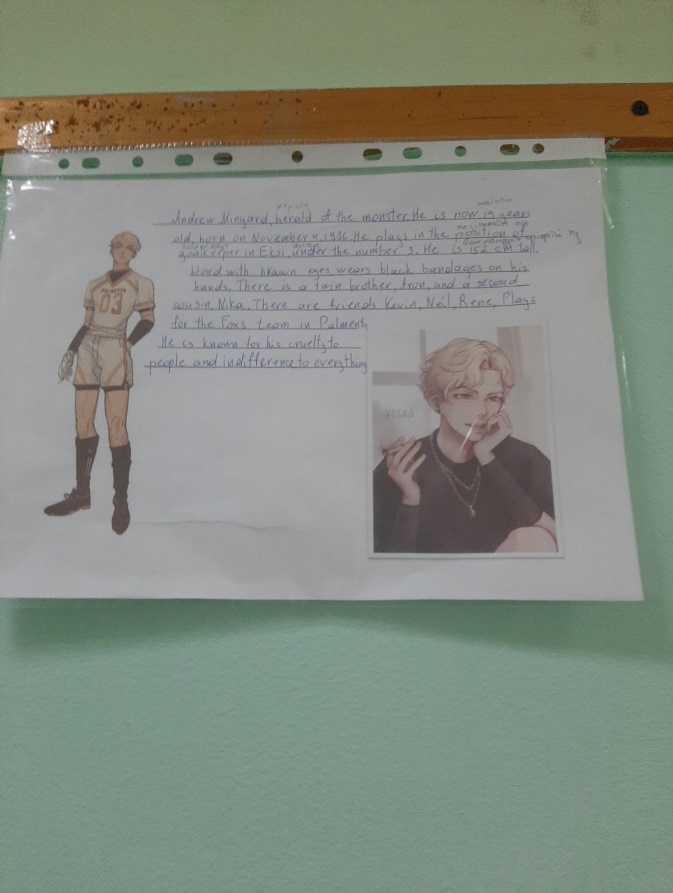 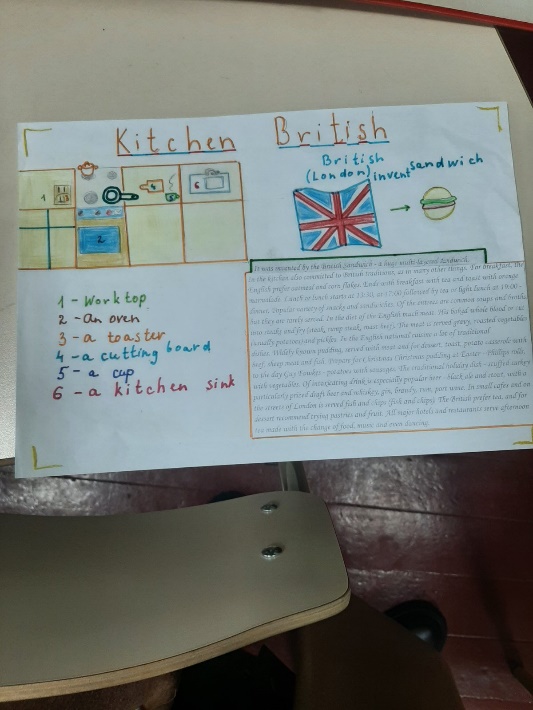 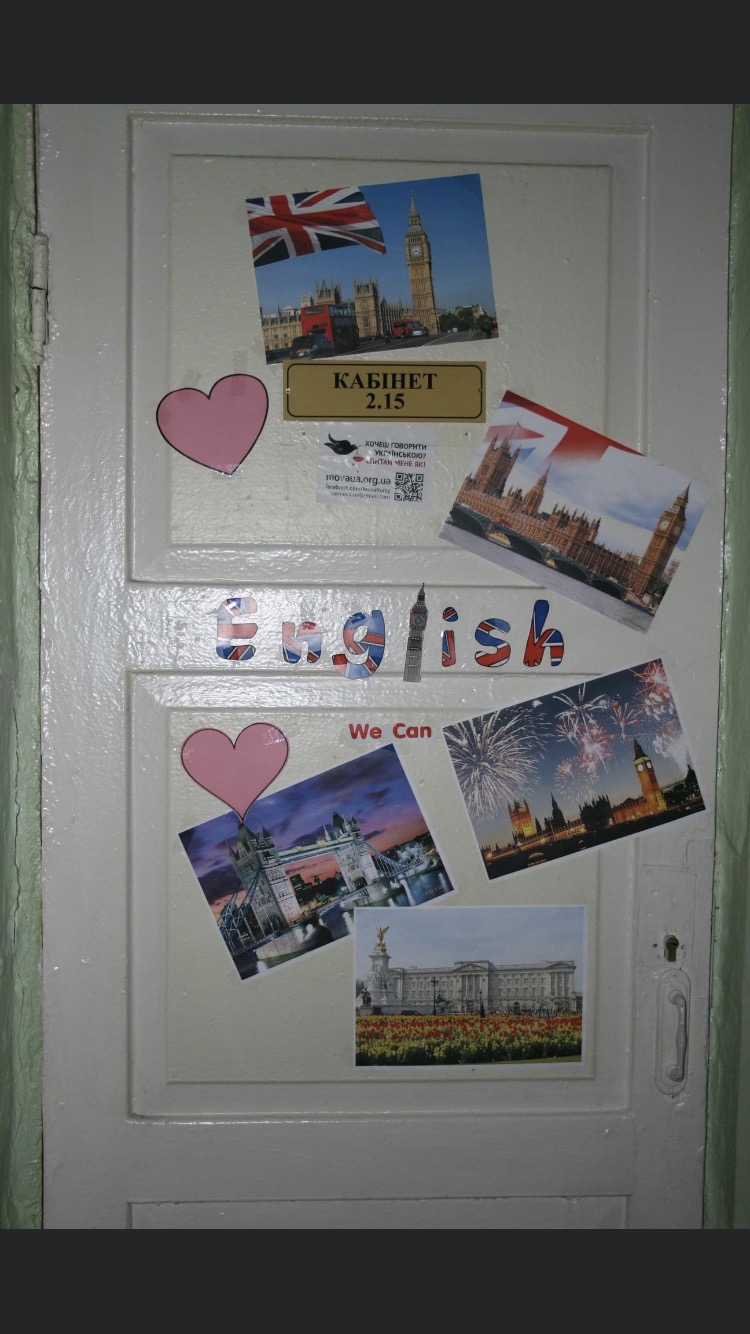 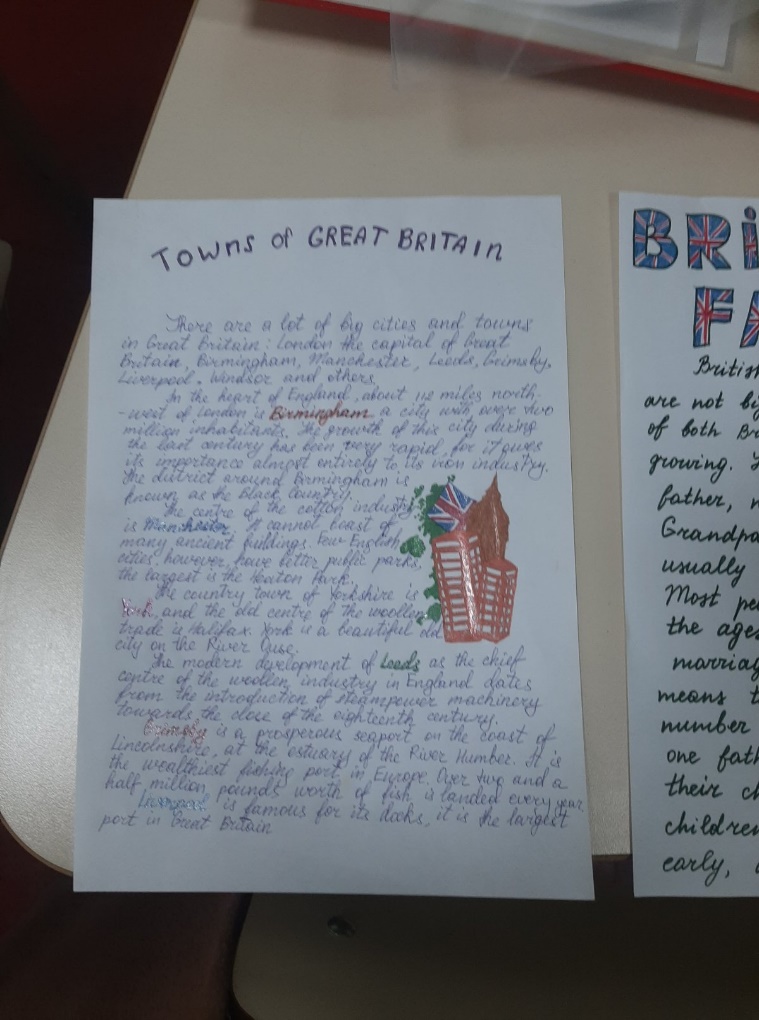 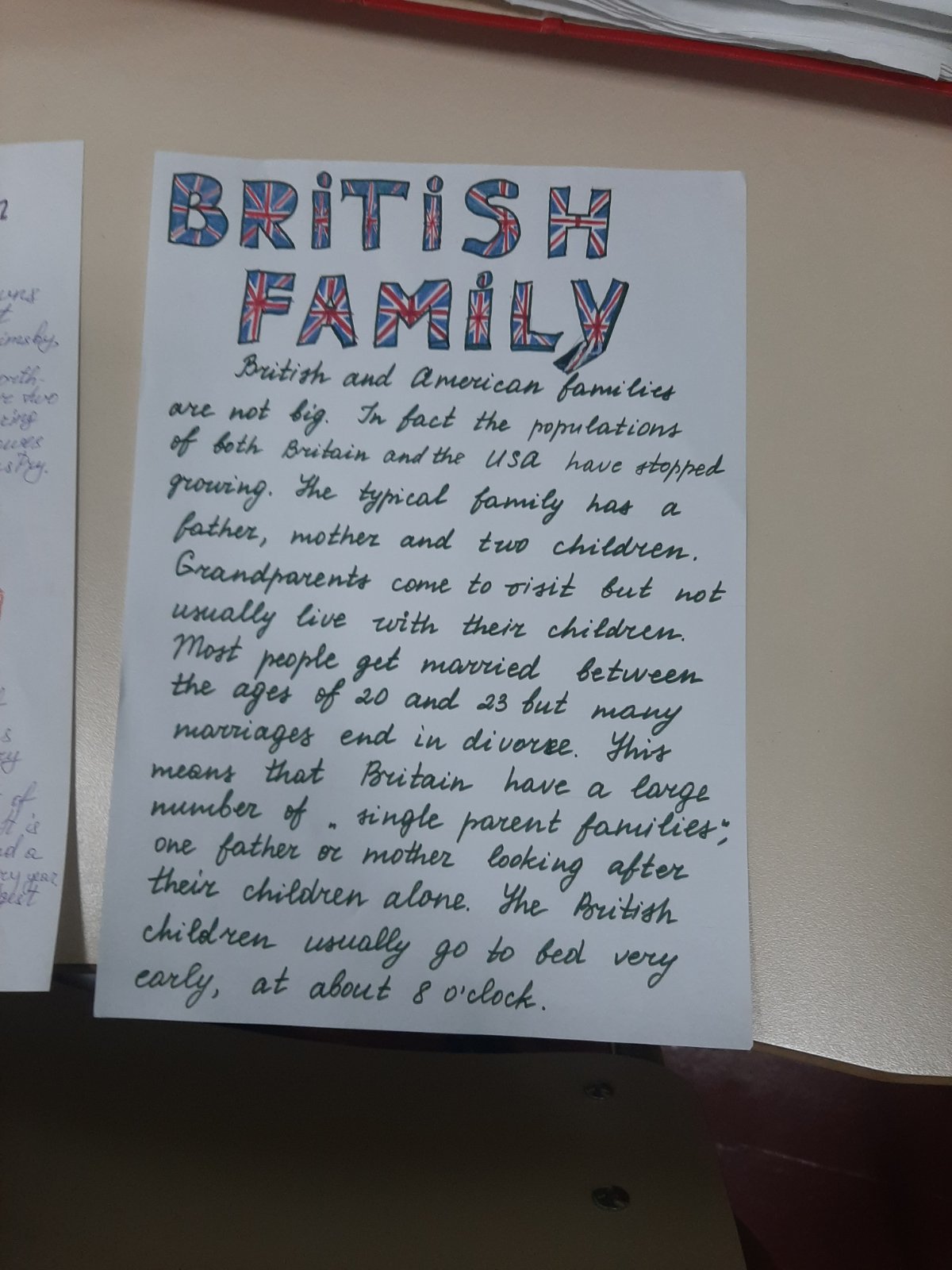 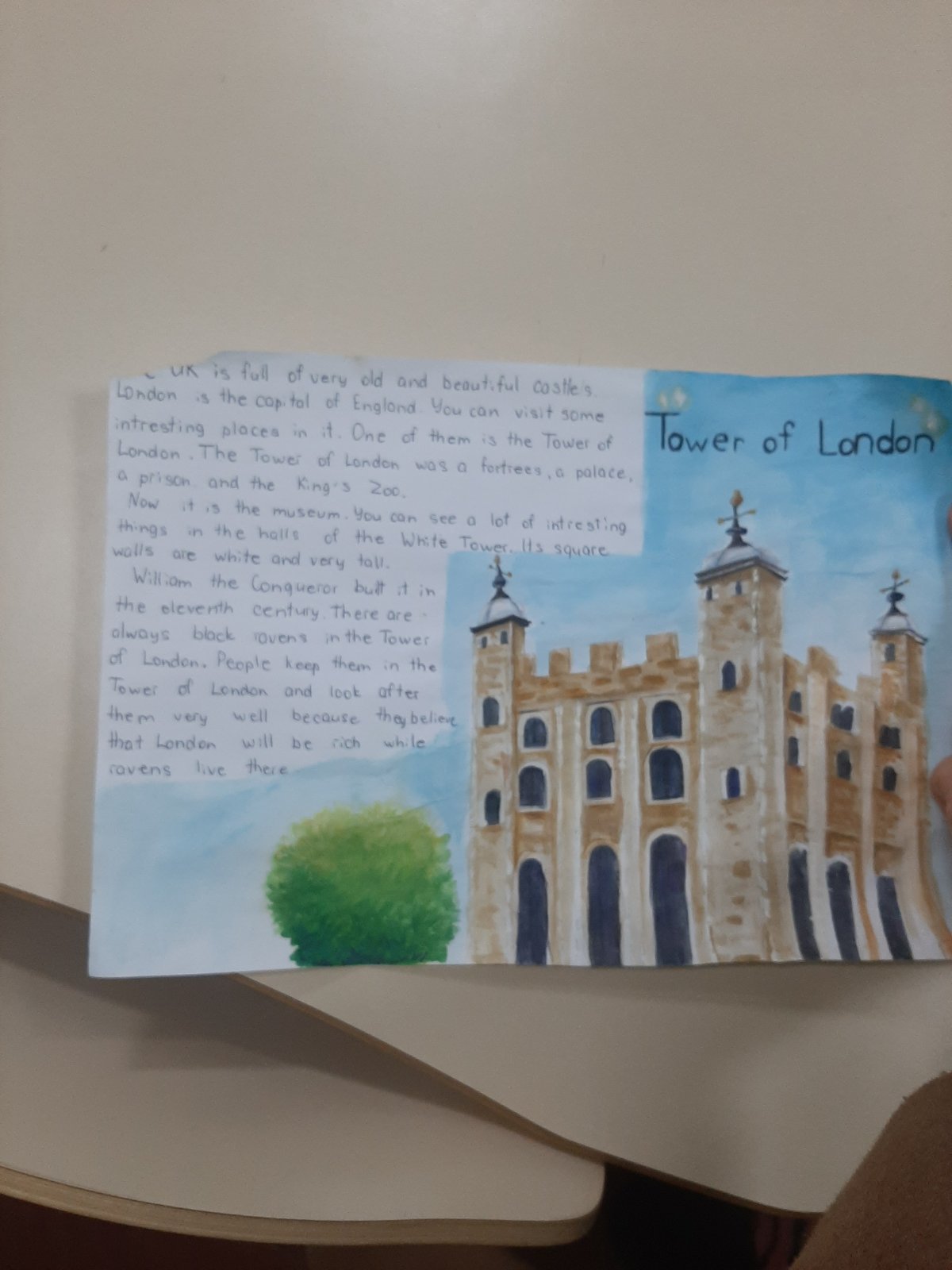 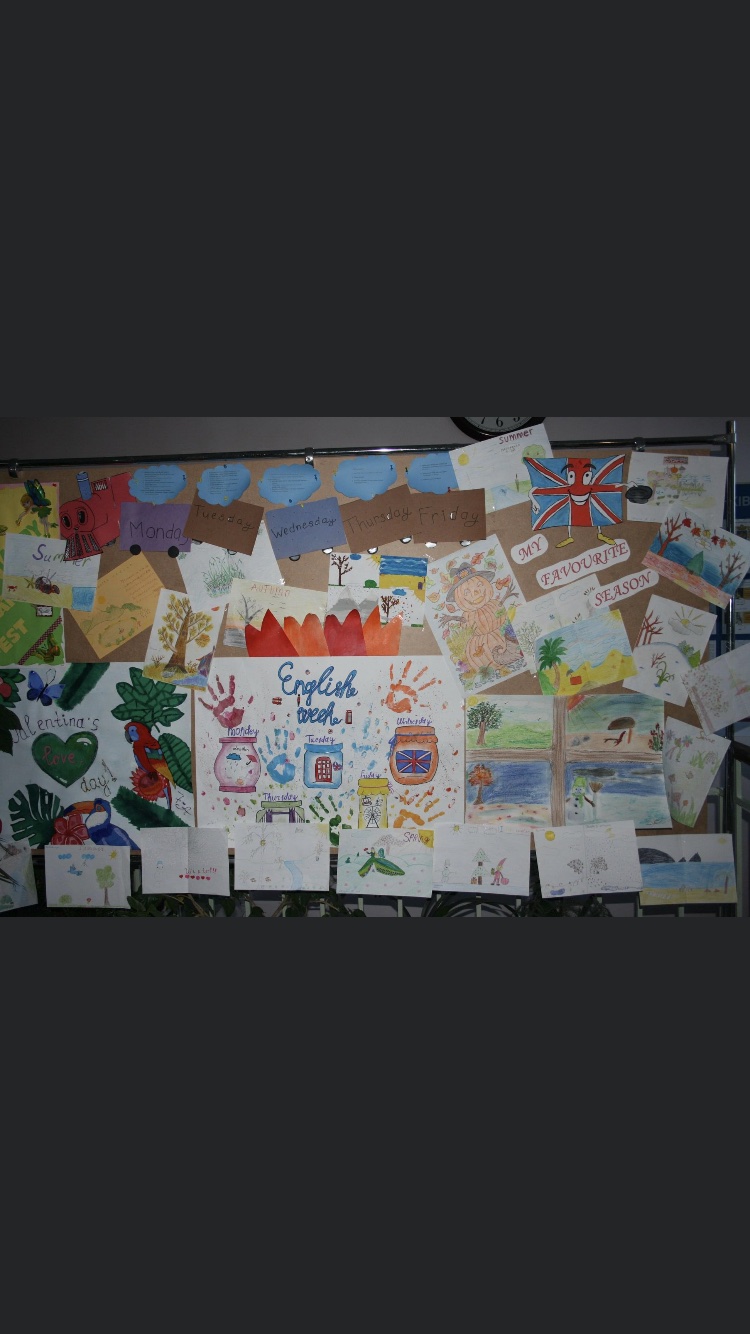 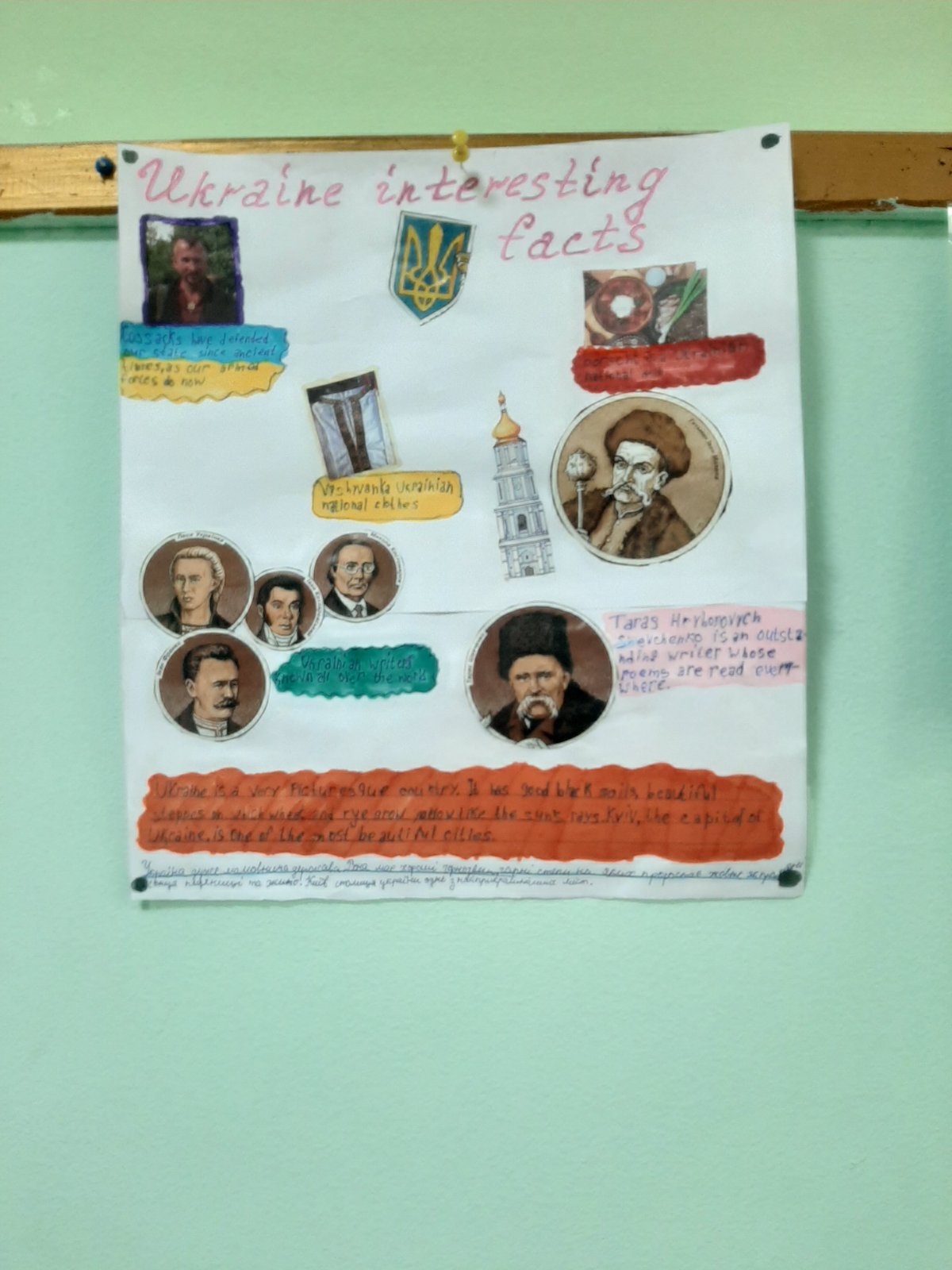 Творча лабораторія
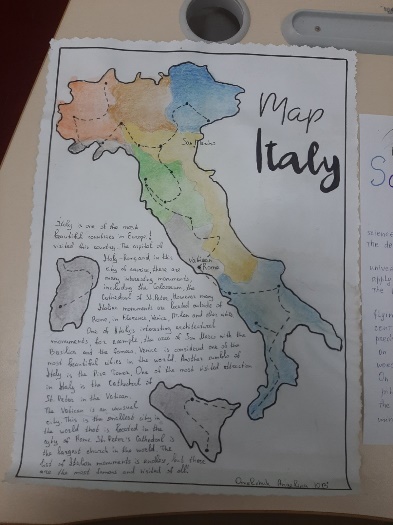 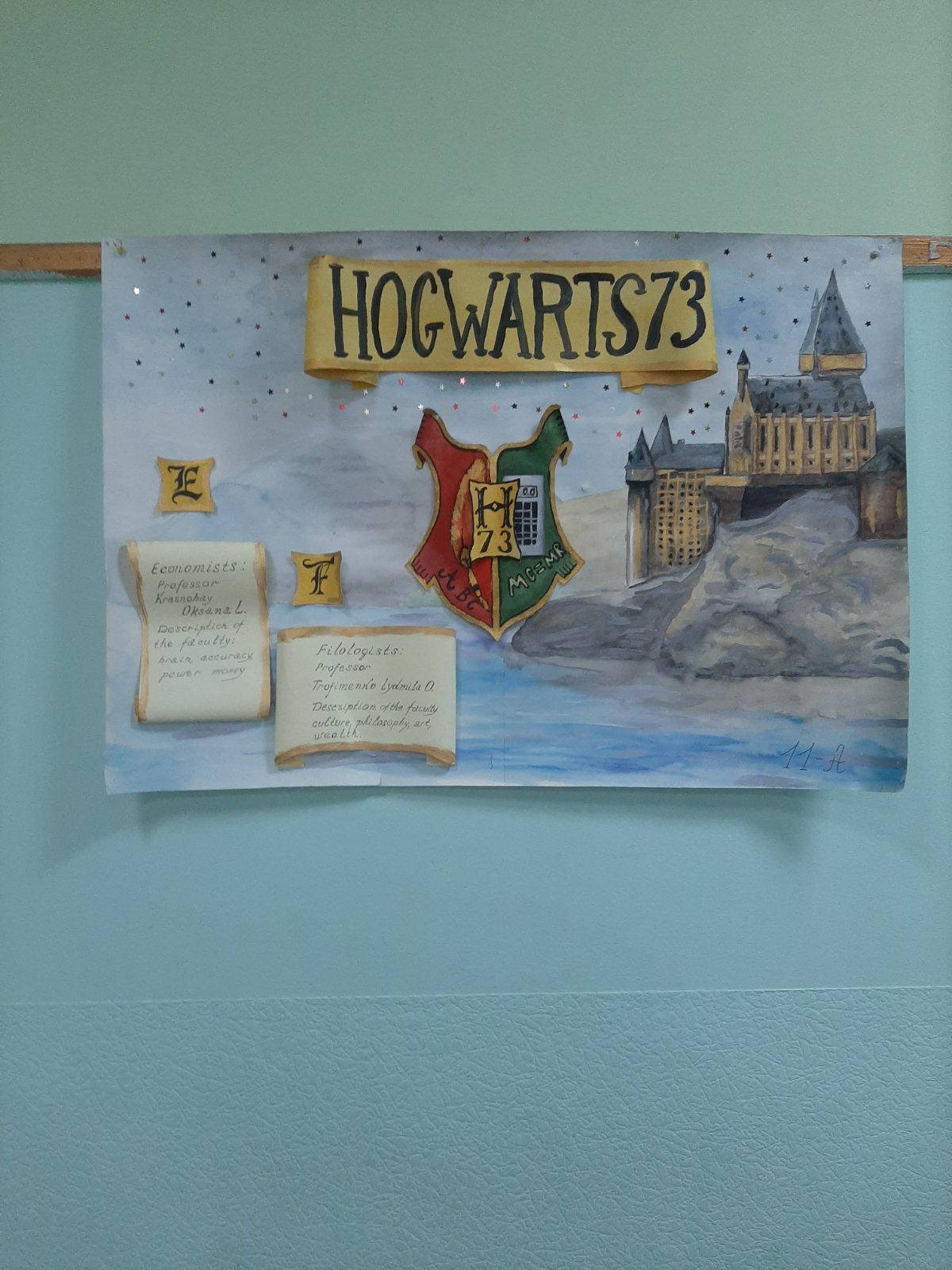 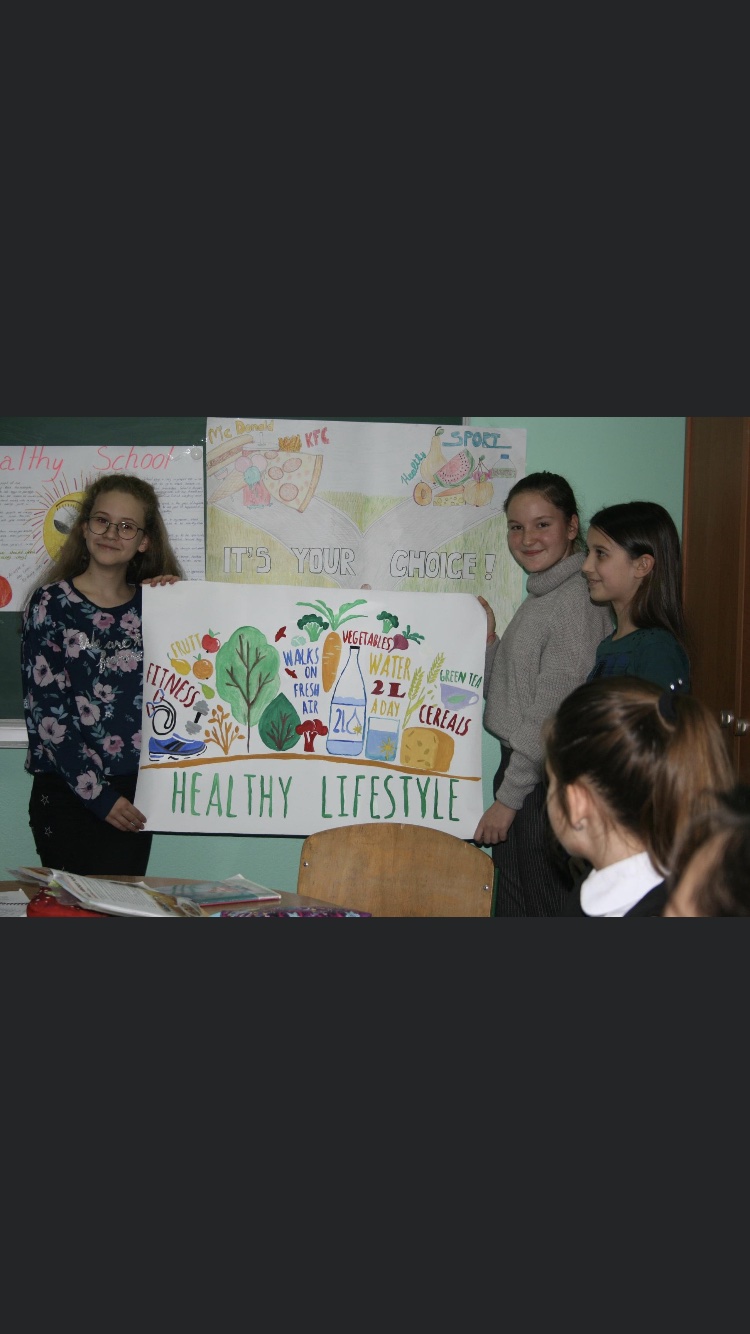 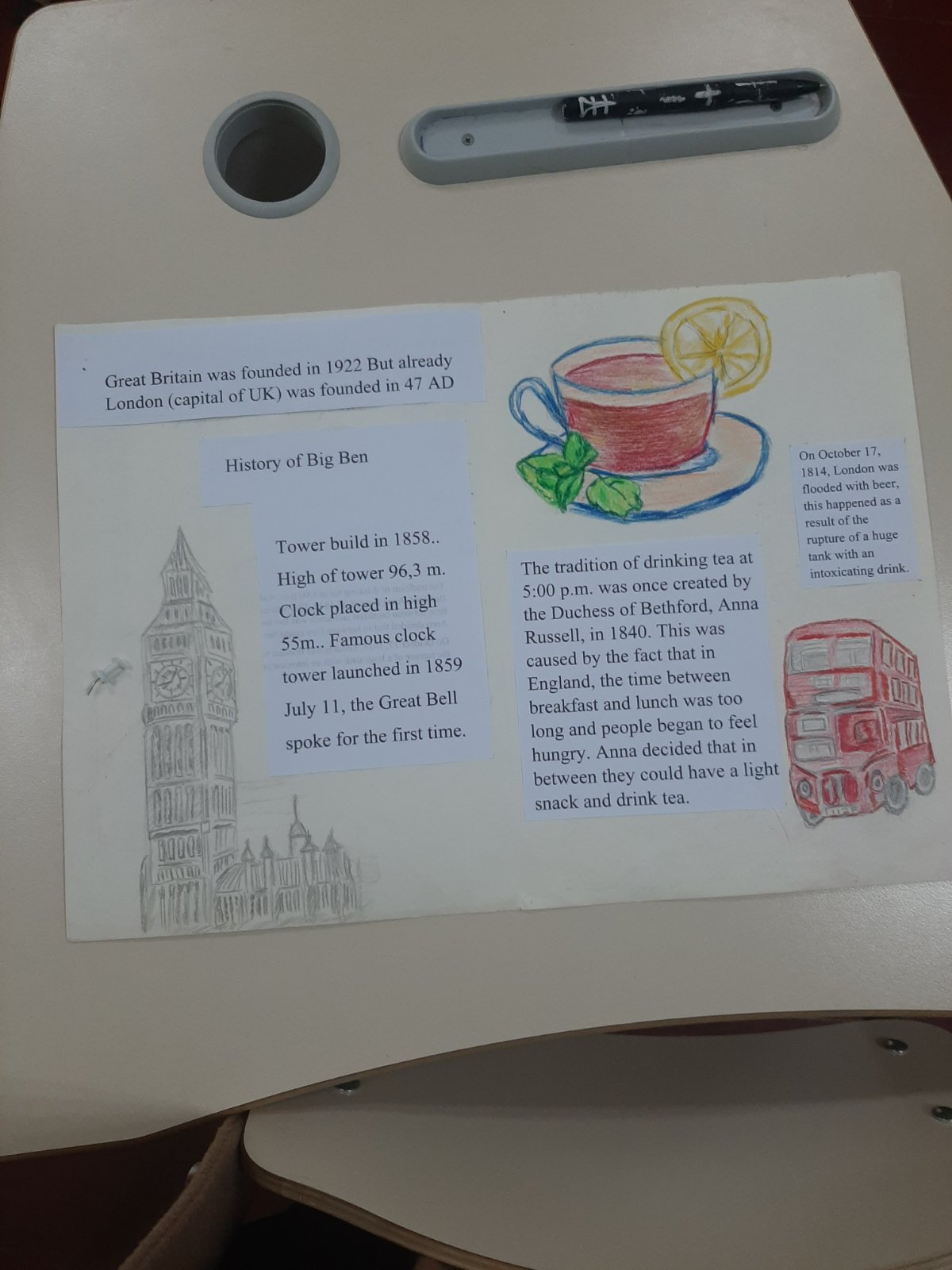 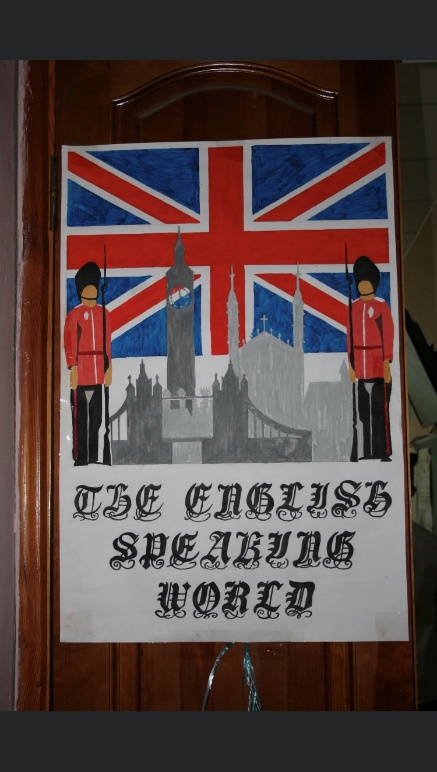 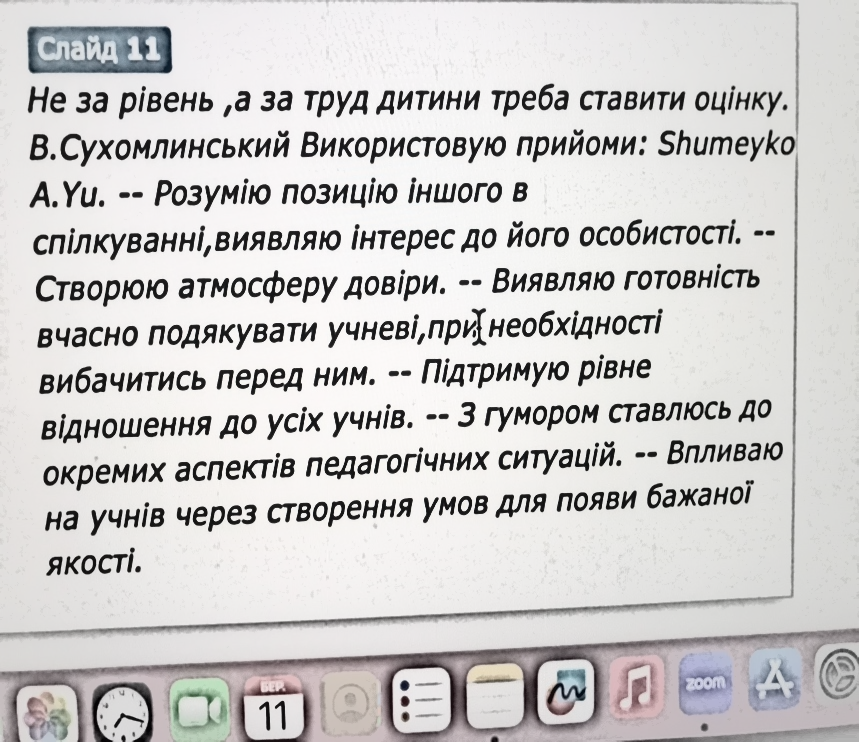 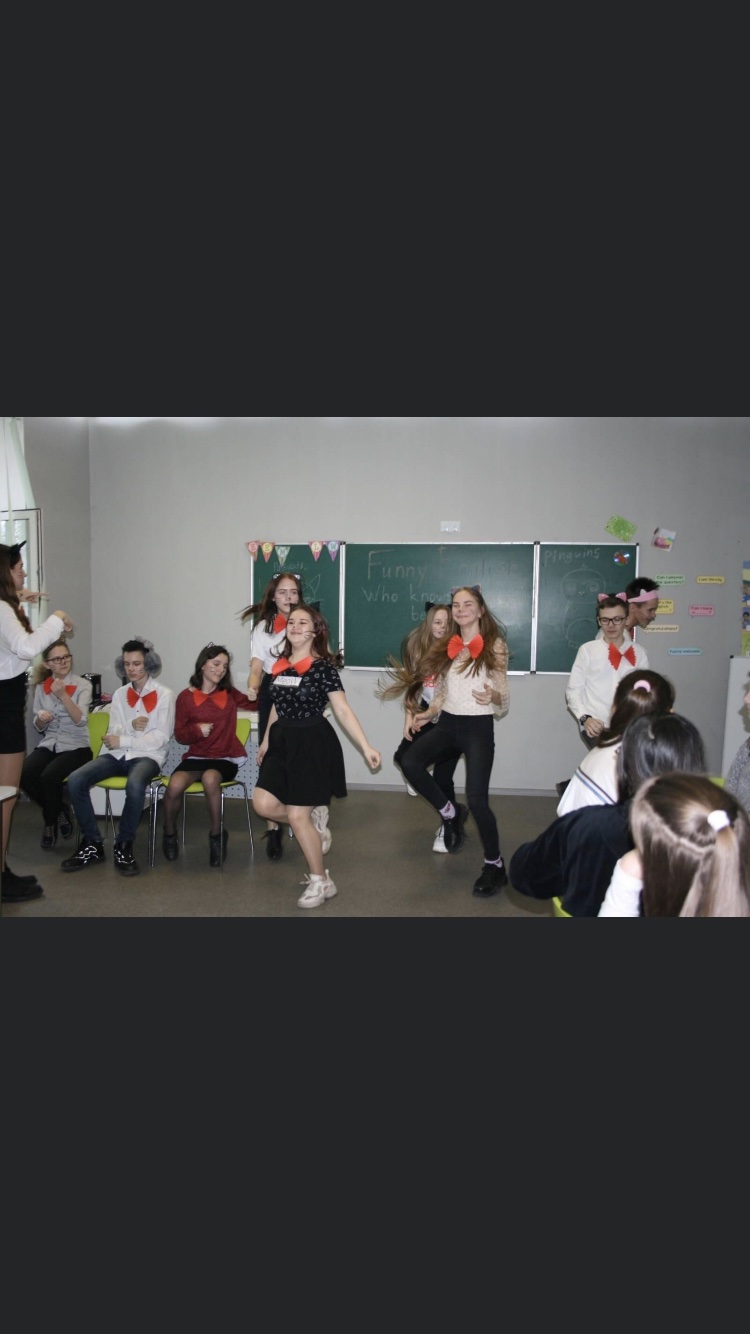 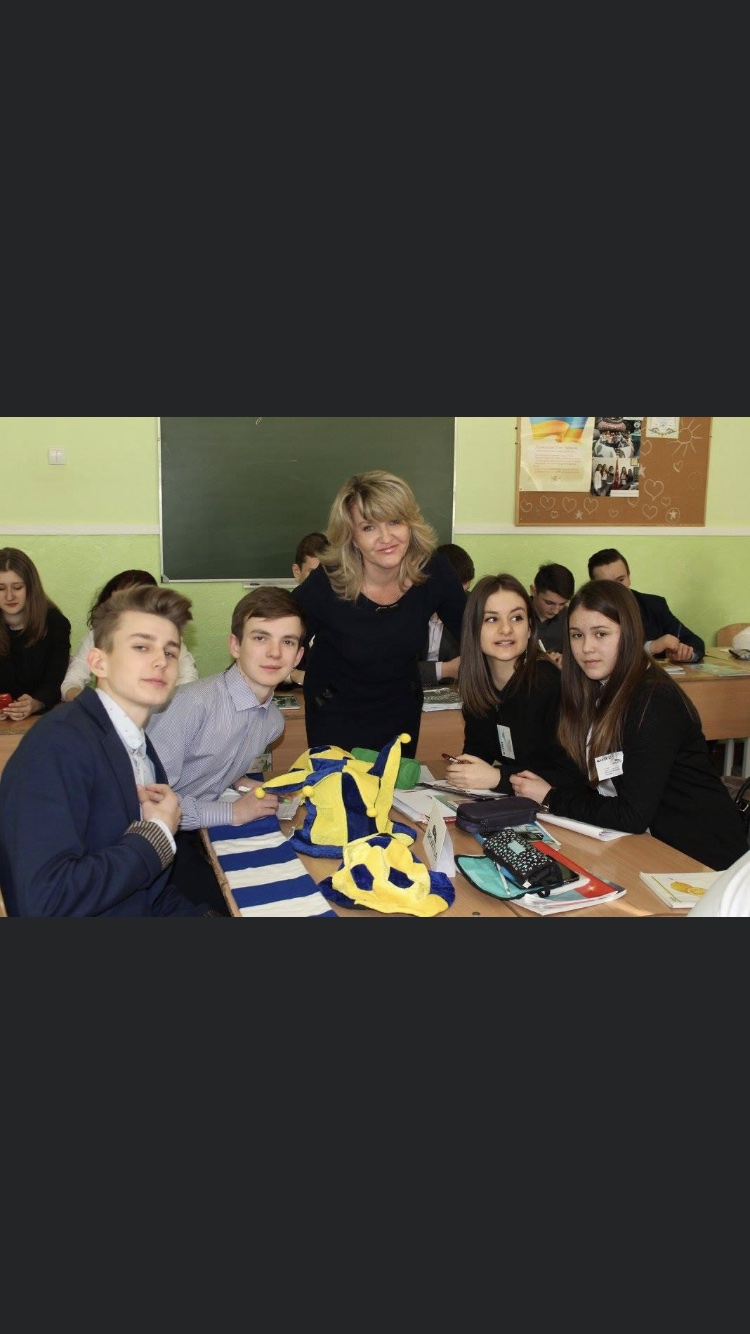 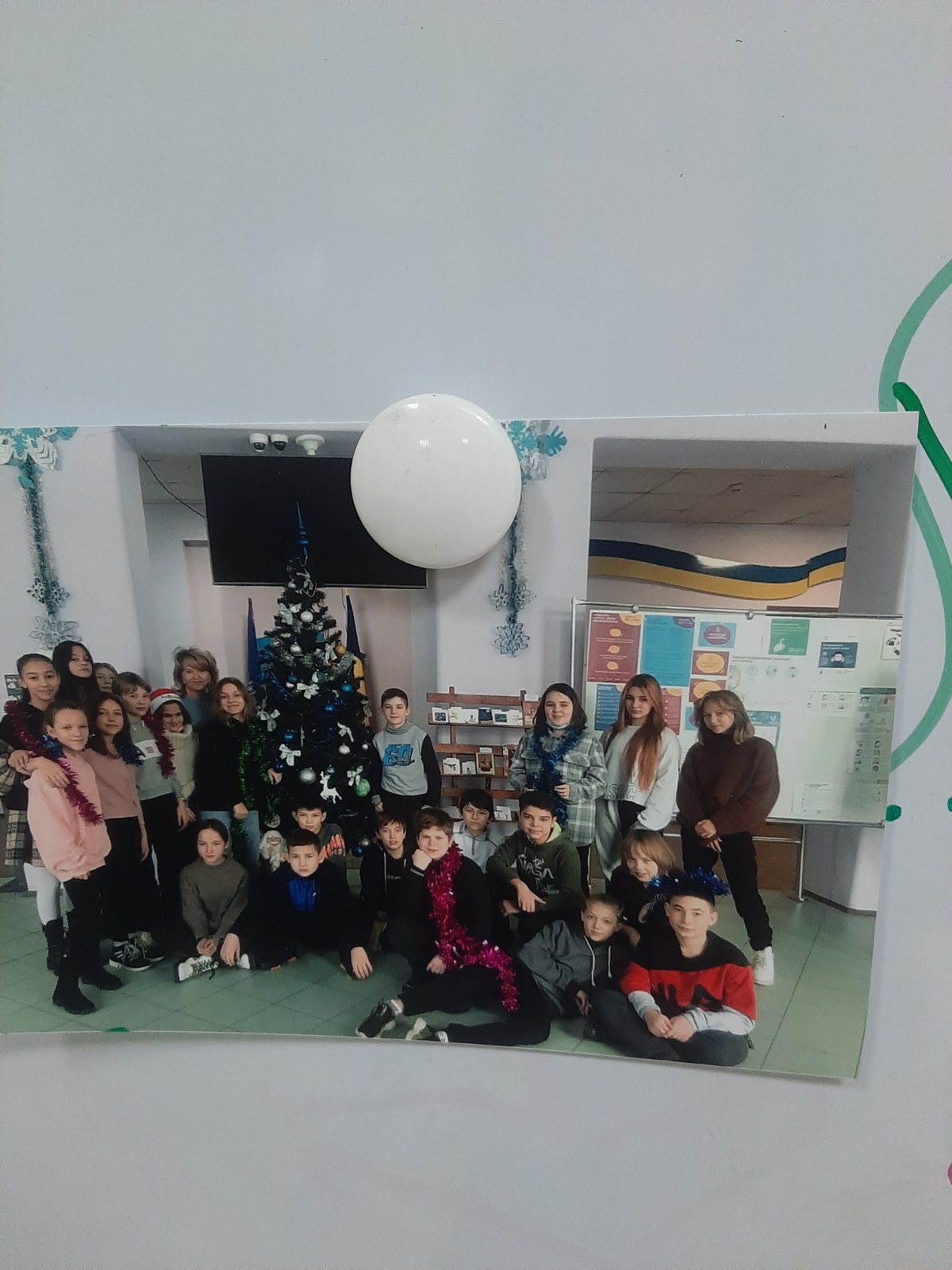 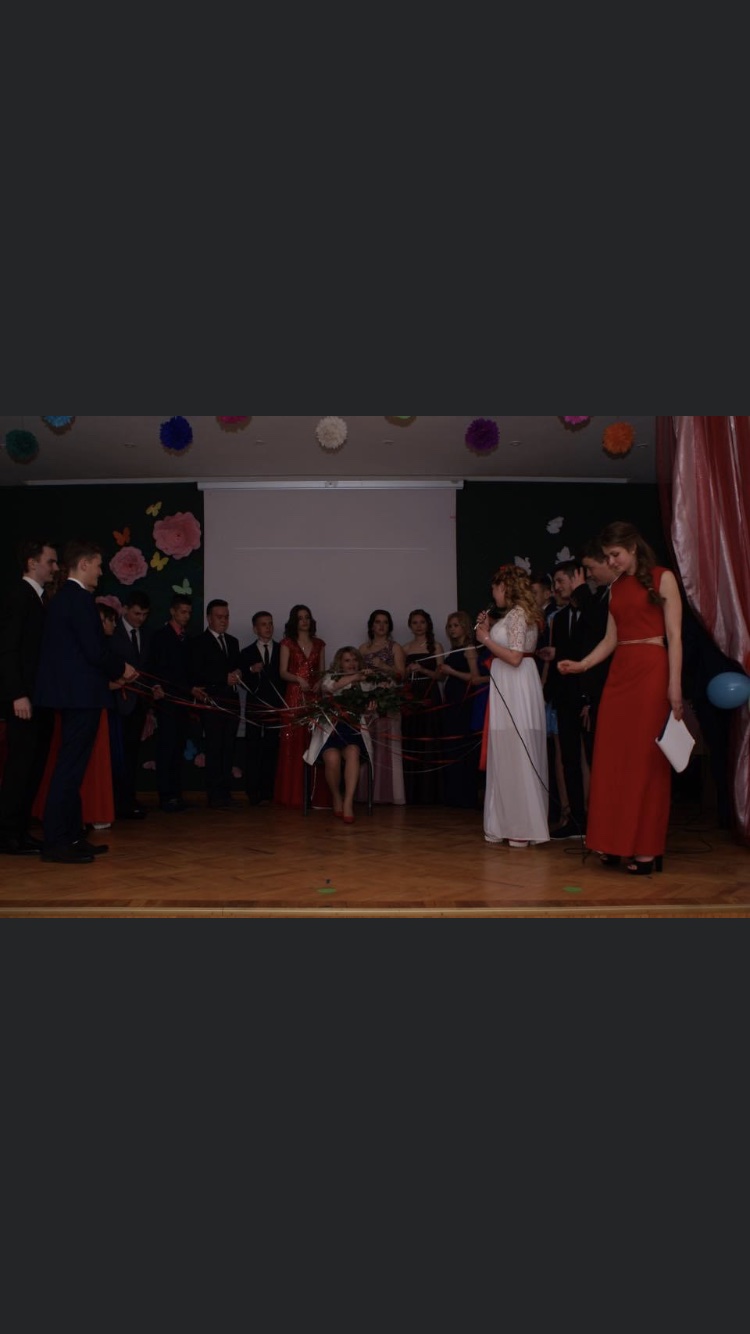 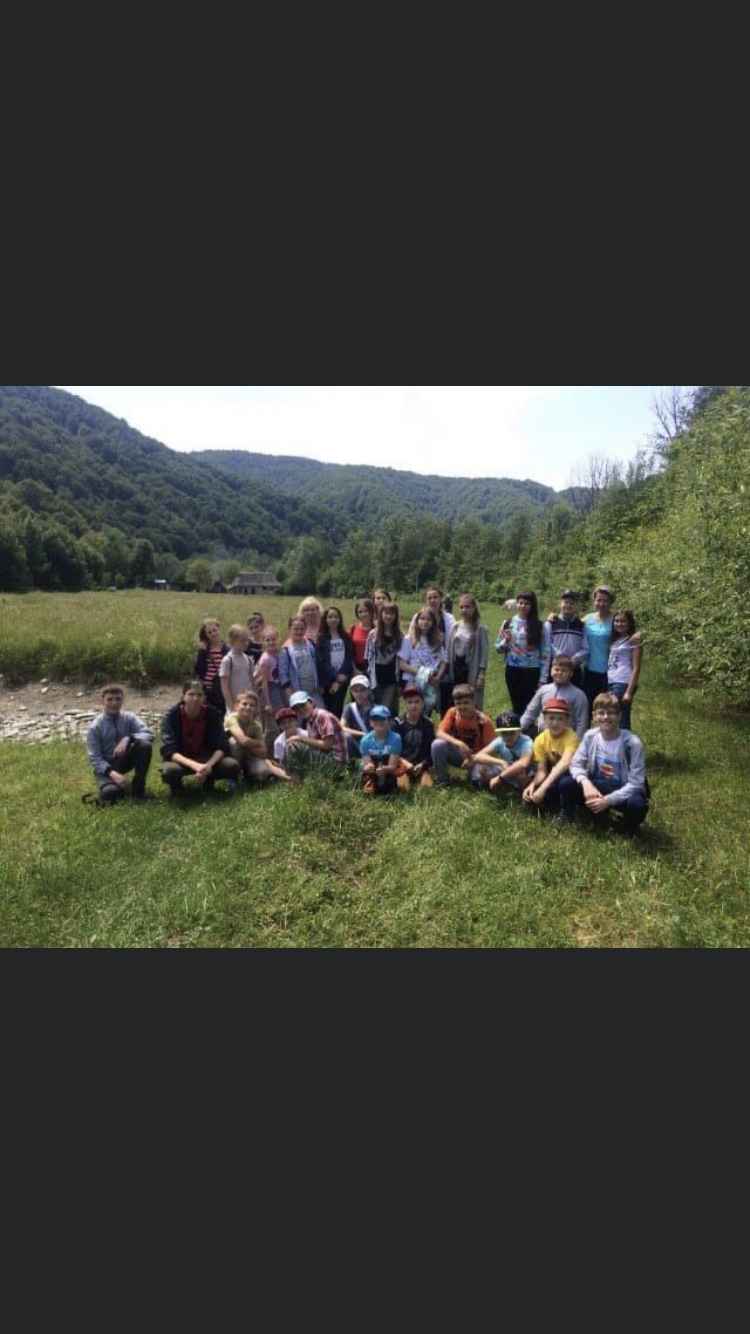 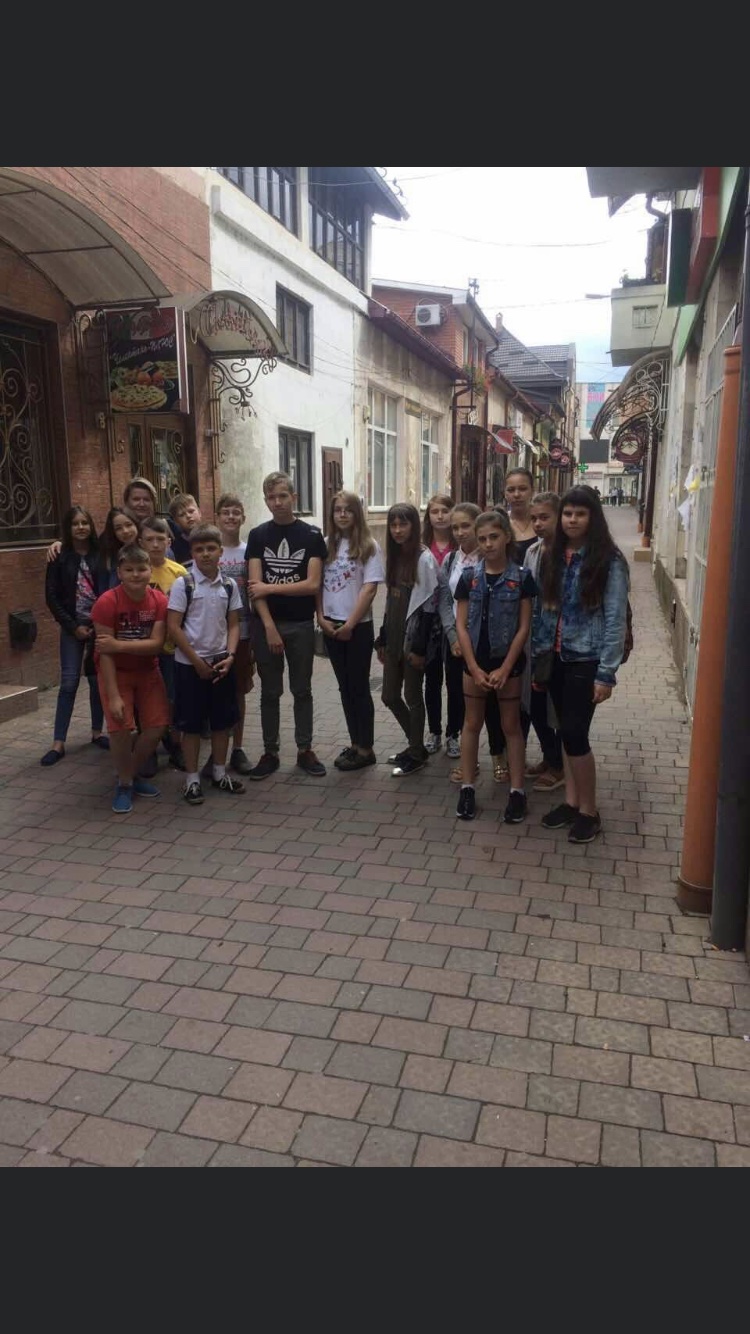 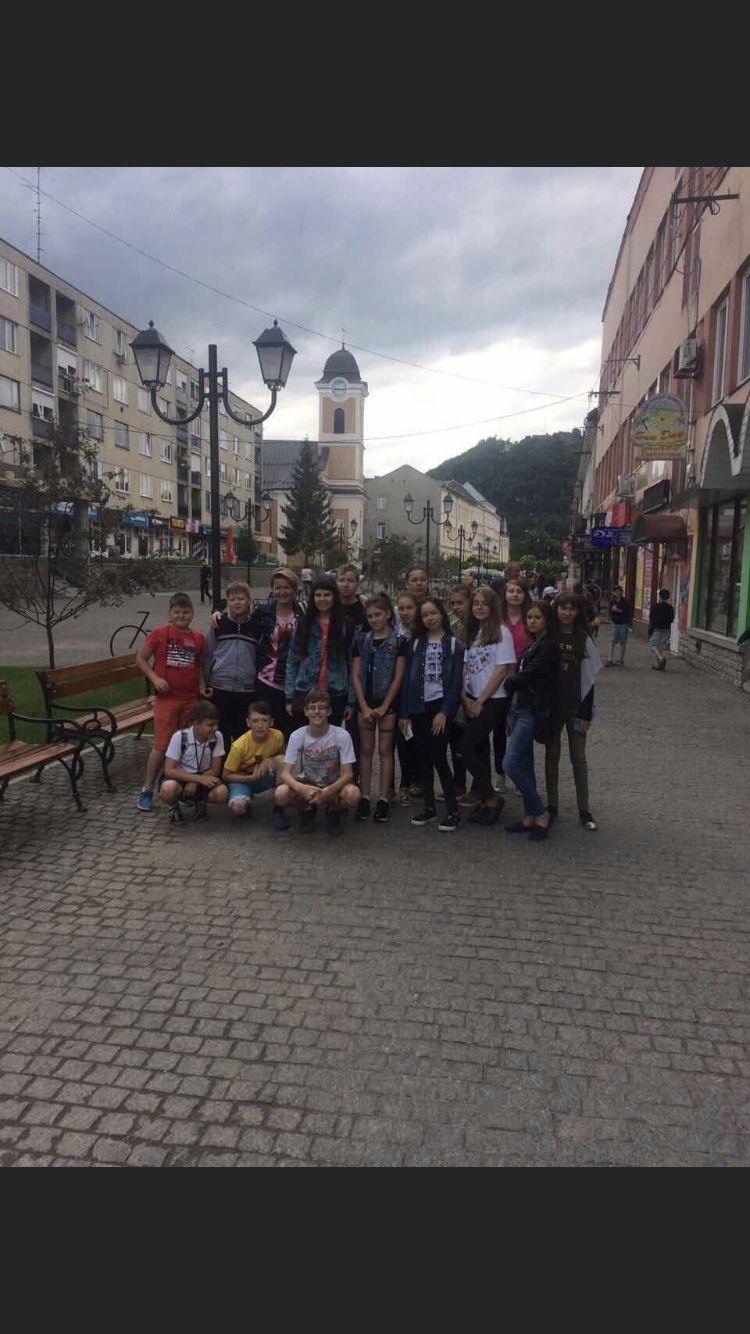 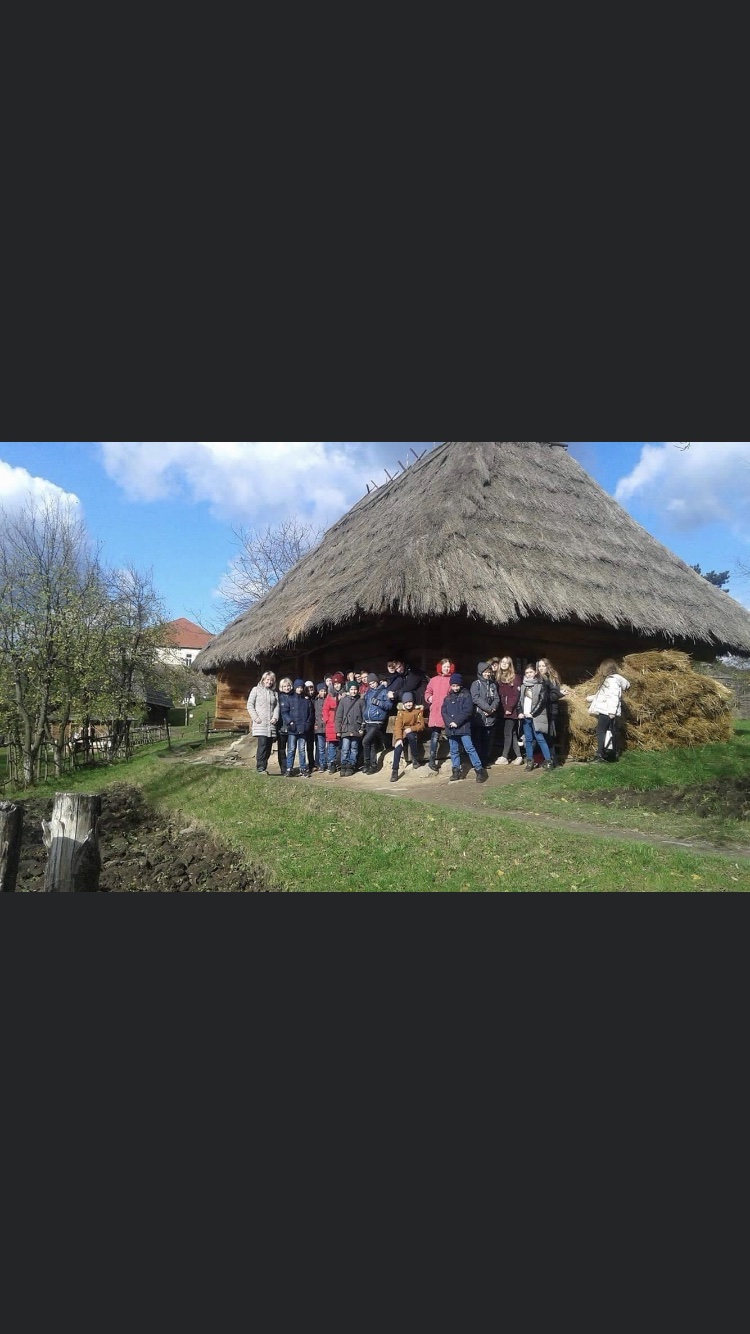 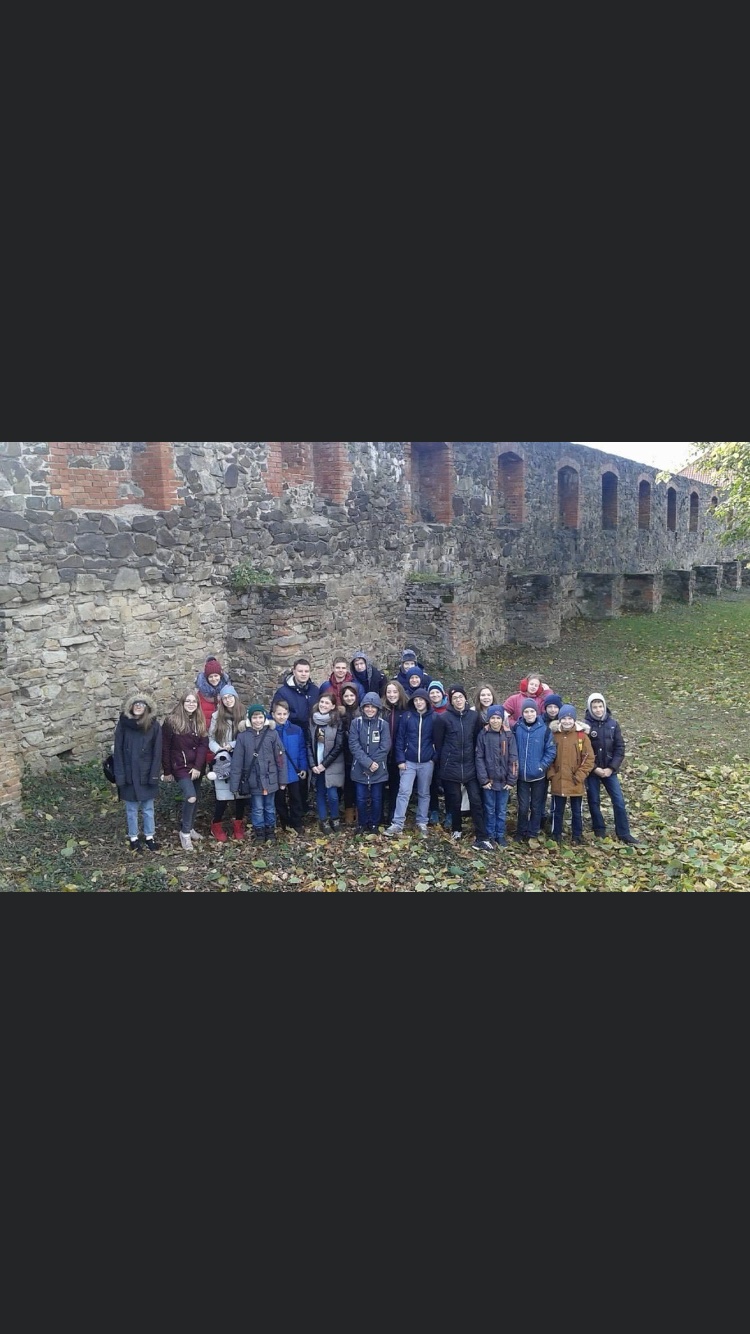 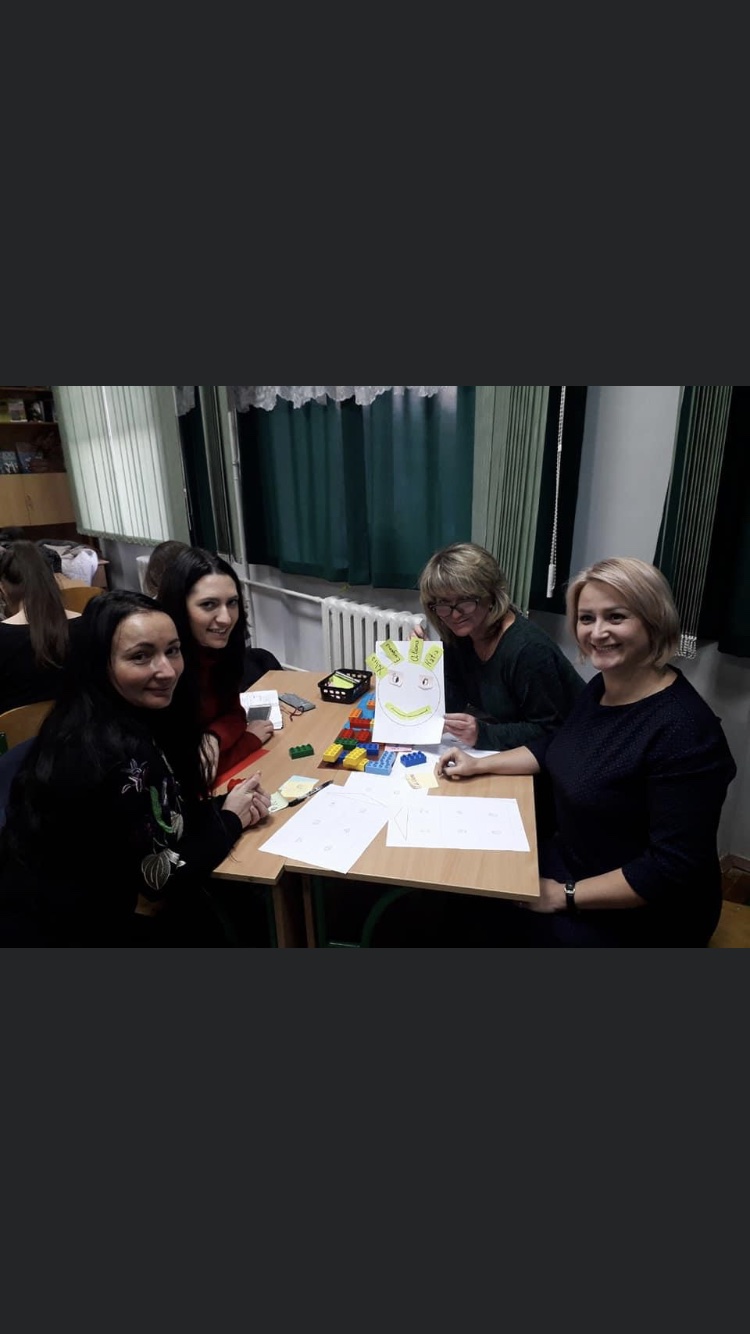 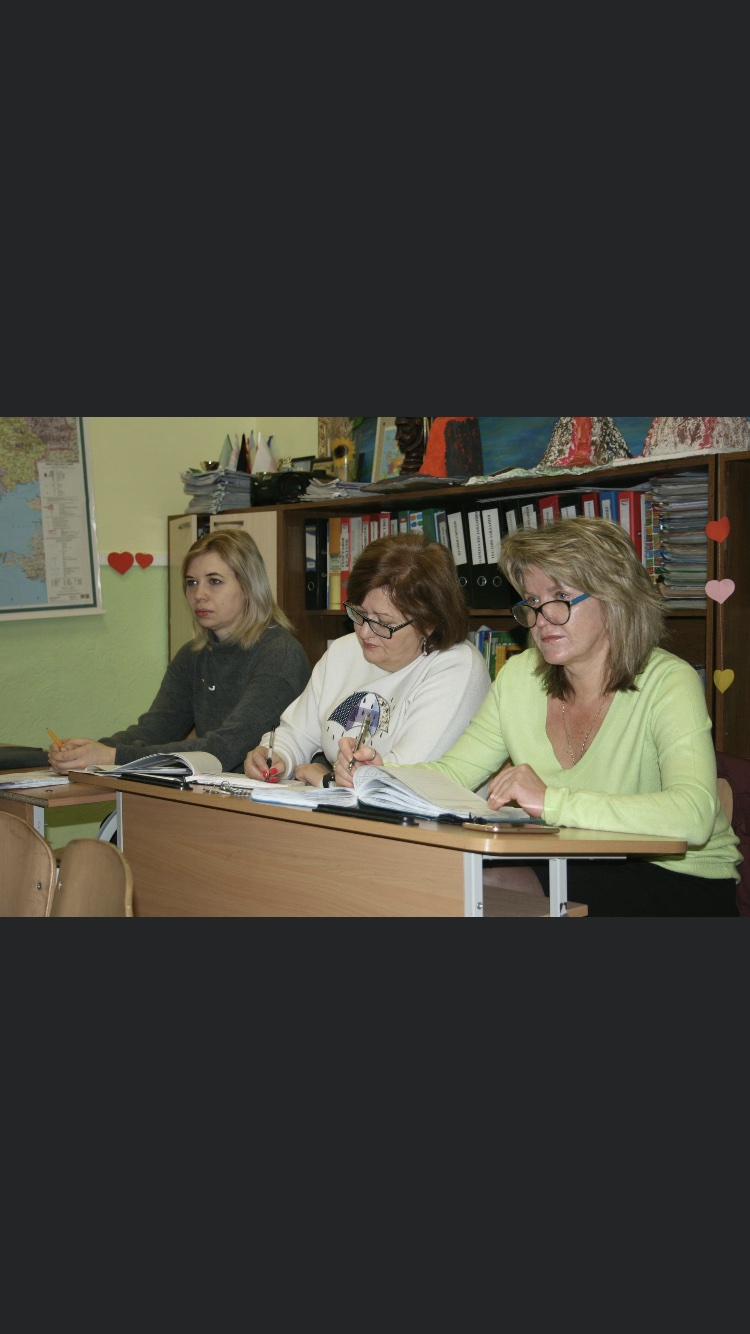 Мої досягнення
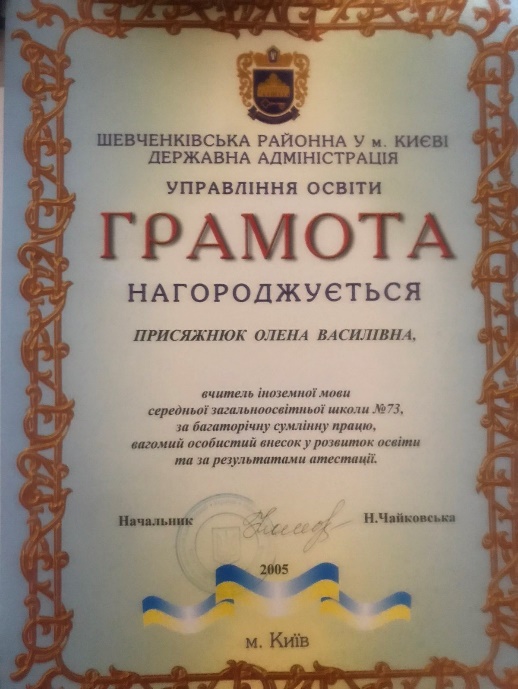 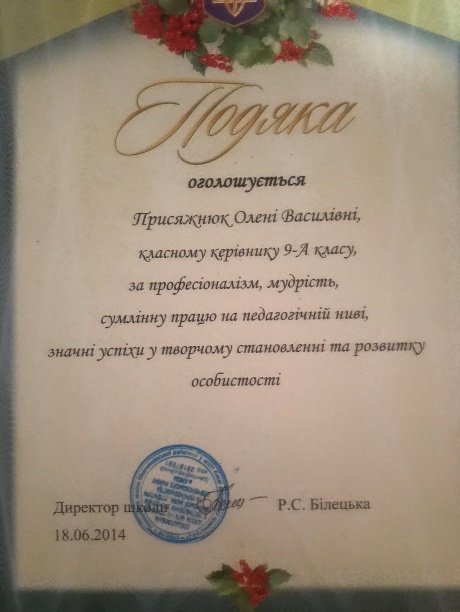 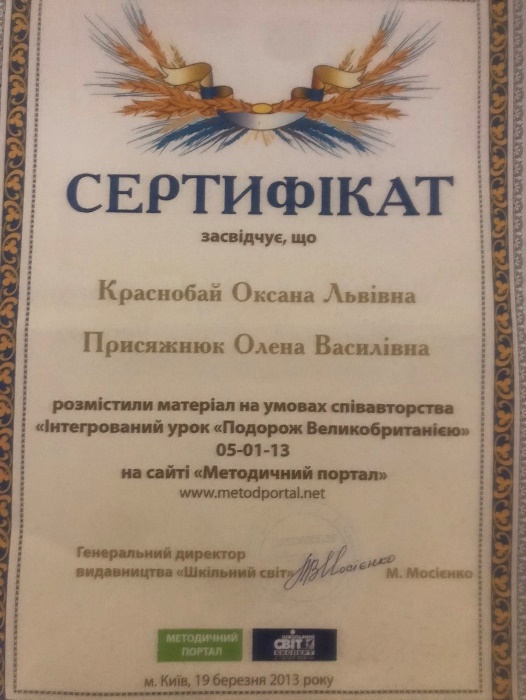 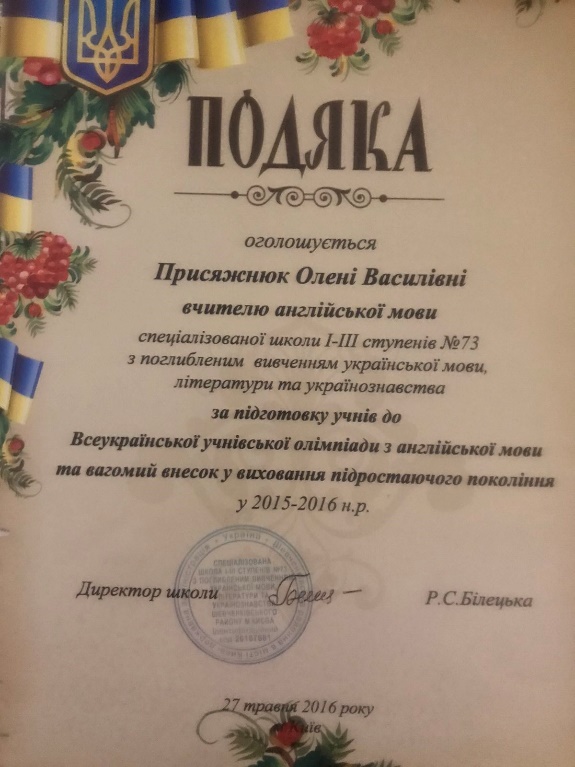 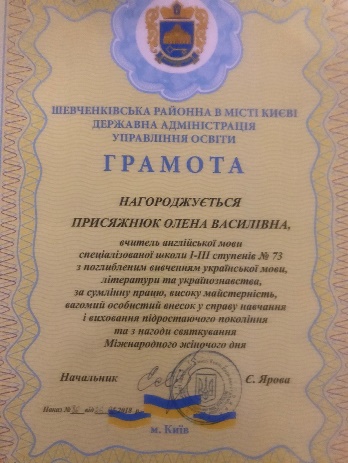 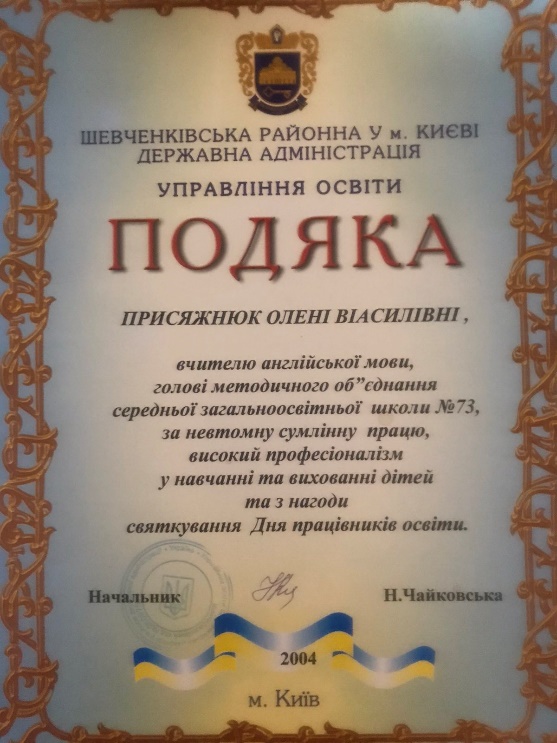 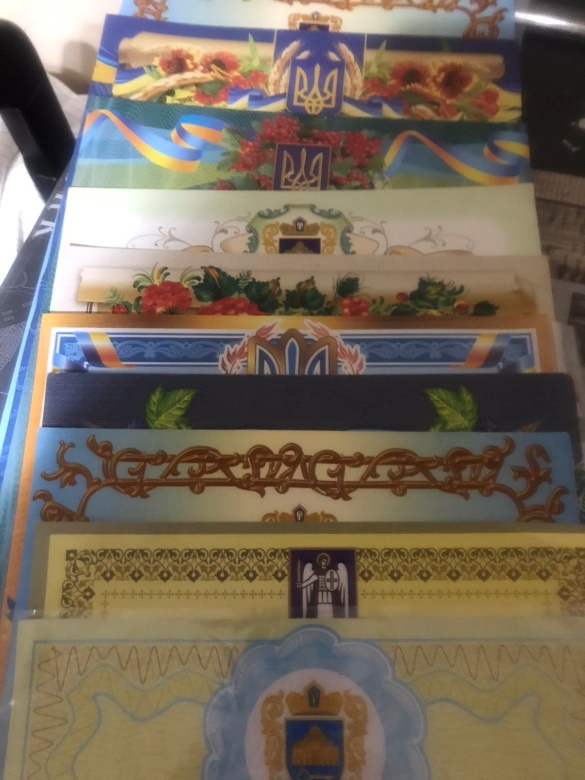 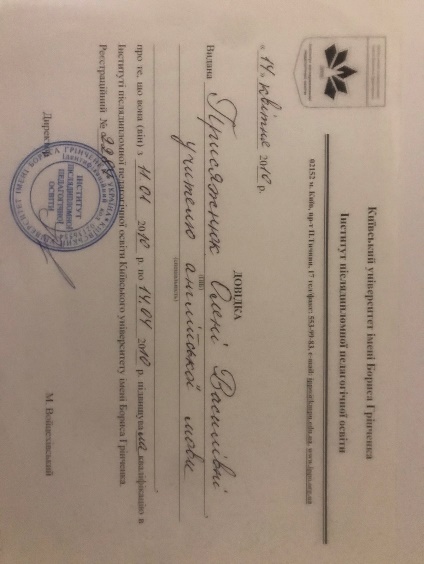 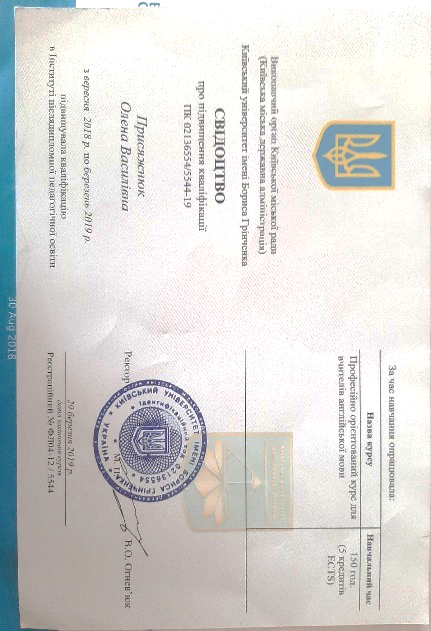 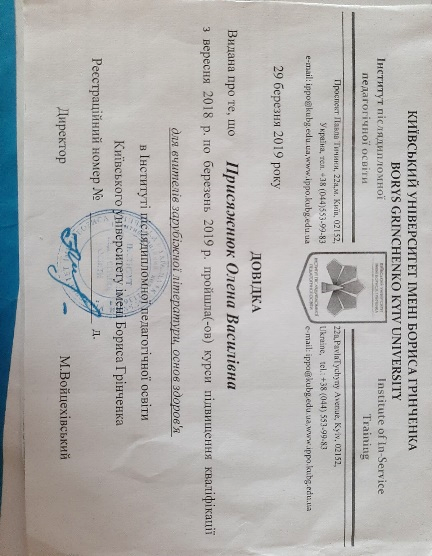 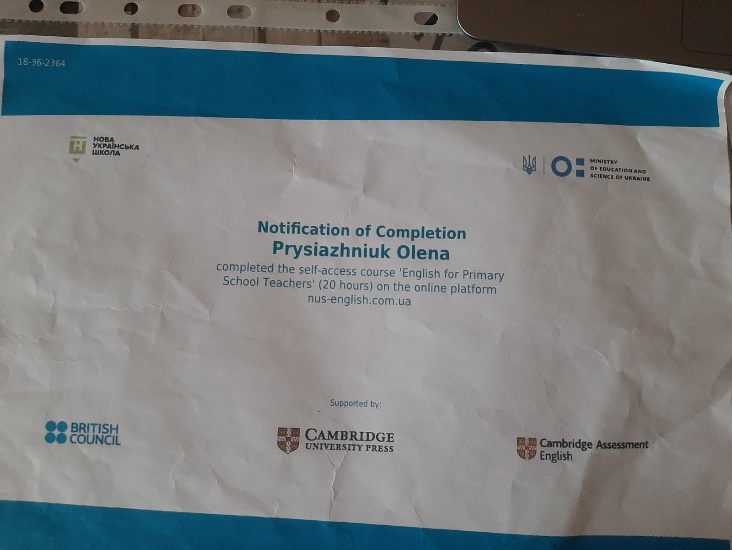 Системи
Прийоми інтегрованого навчання: Акваріум, Коло ідей, Мозковий штурм, групова дискусія, рольове моделювання й вправи-енергізатори.
Використання інтерактивних технологій на уроках, контролю знань, презентацій, відео та аудіоматеріалів.
Організація фізичних активностей на уроці, асоціативні ігри, постановка сценок.
Дякую за увагу!